Thème 1 Internet
A comprendre
Site à tester
Vidéo à regarder
Réseaux, 
Protocole TCP/IP 
Adressage IP et ROUTAGE
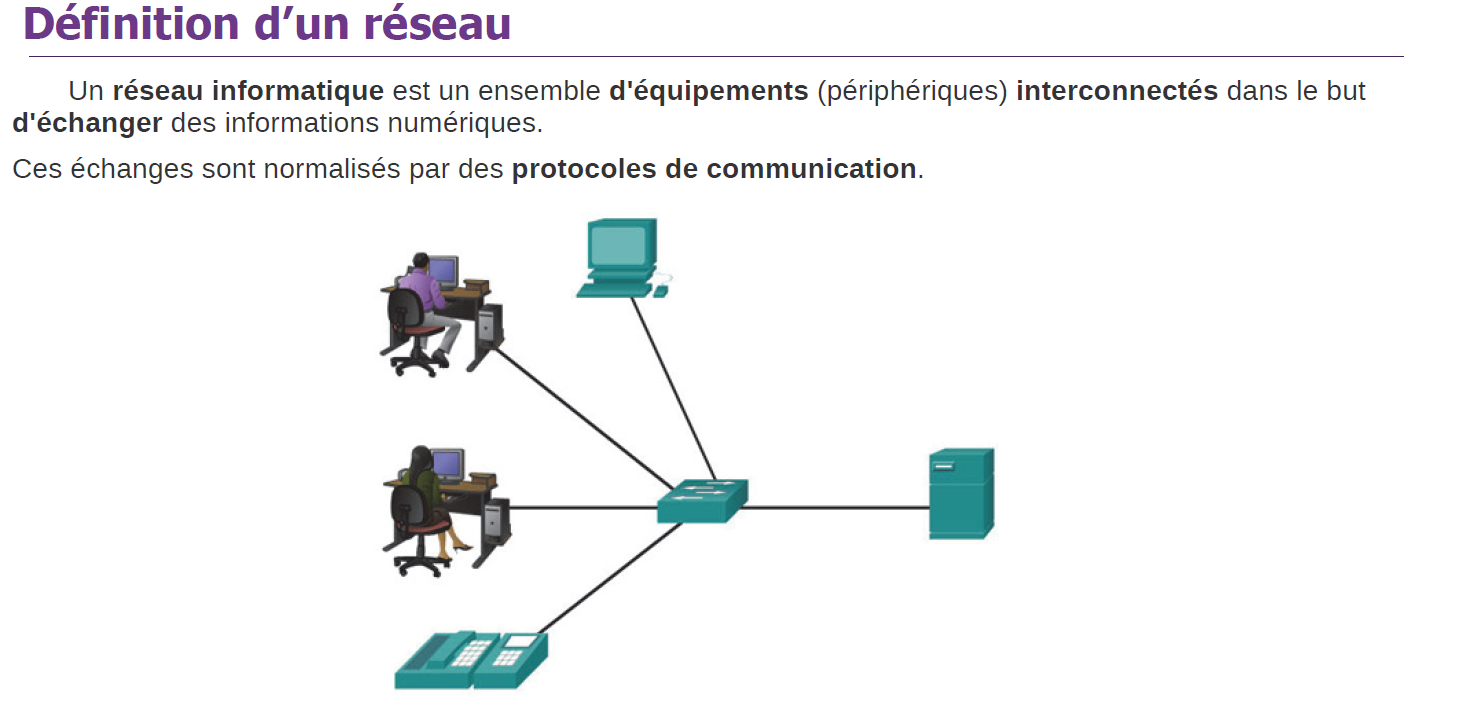 Les réseaux INTERNET
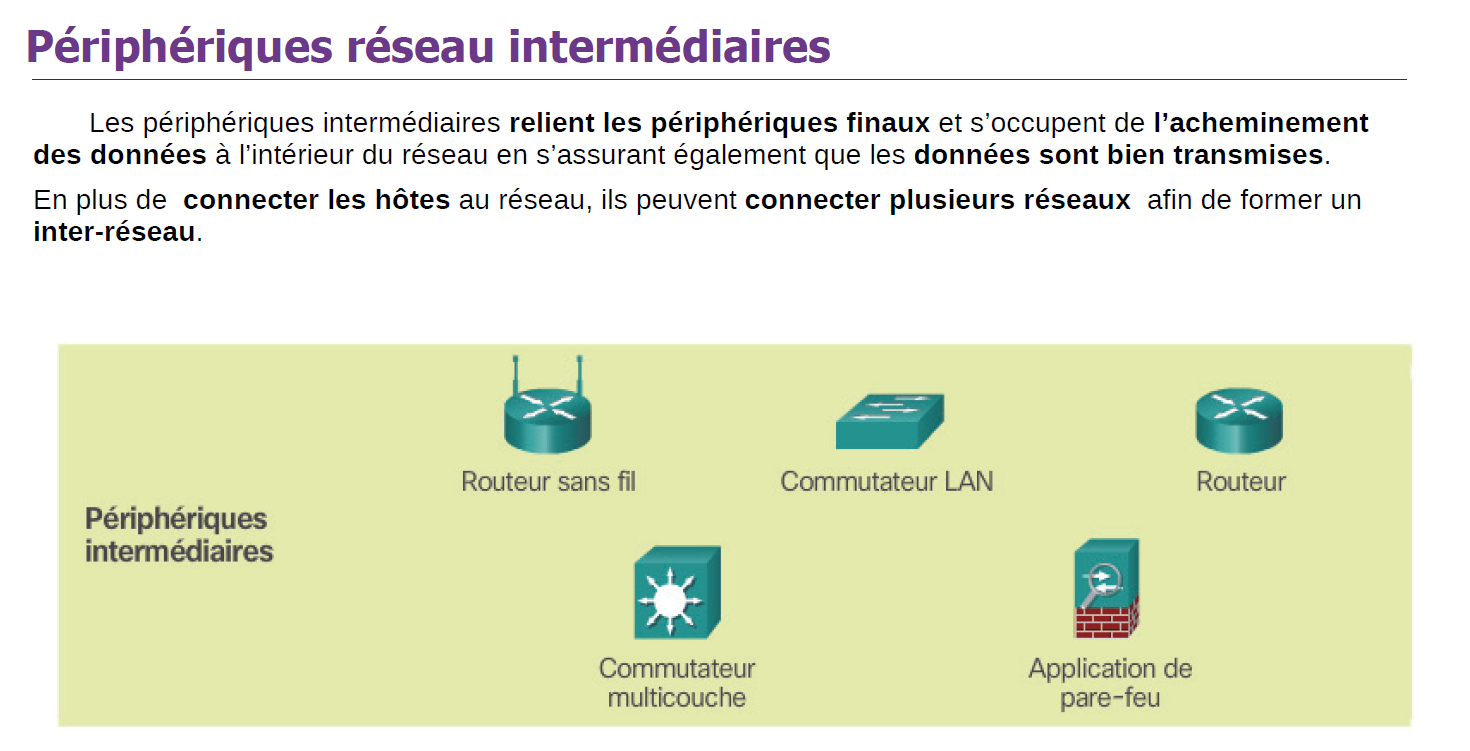 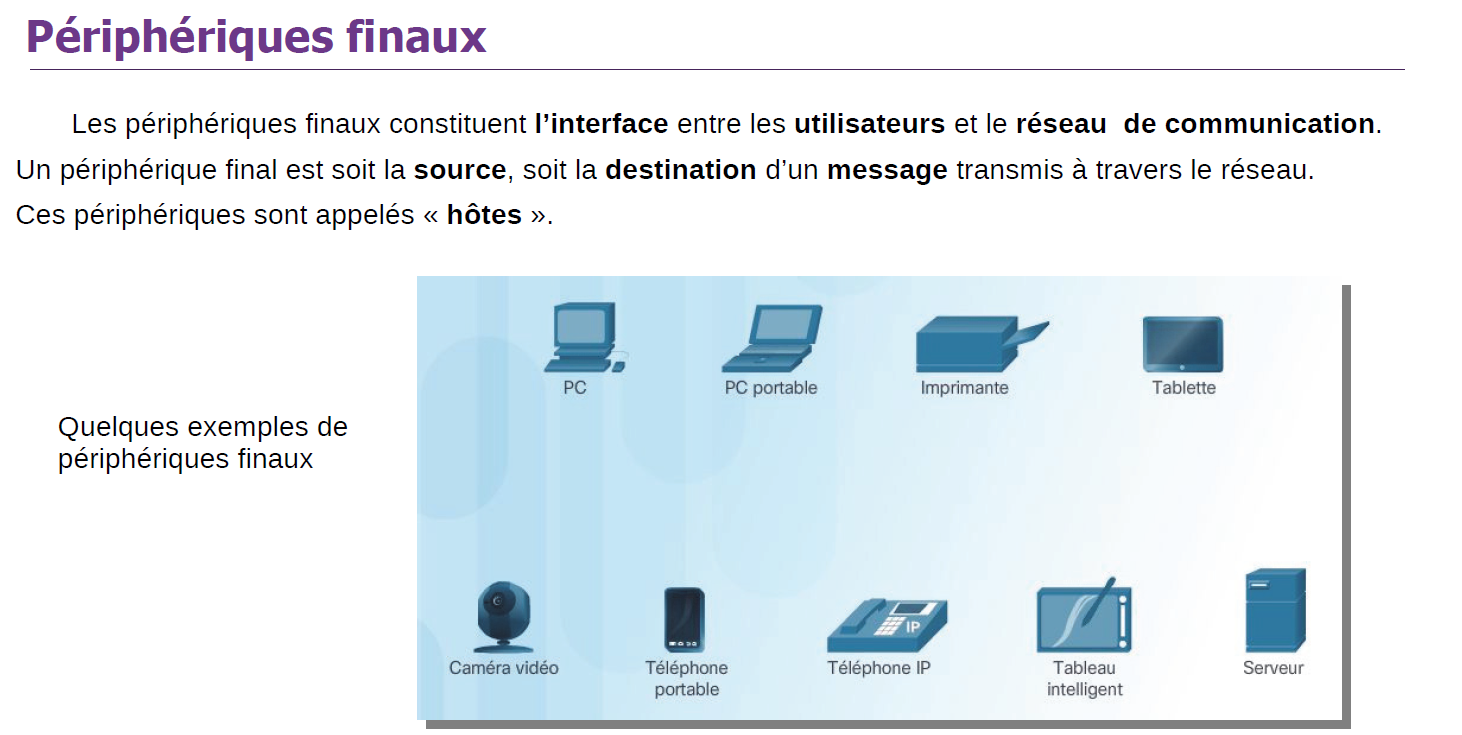 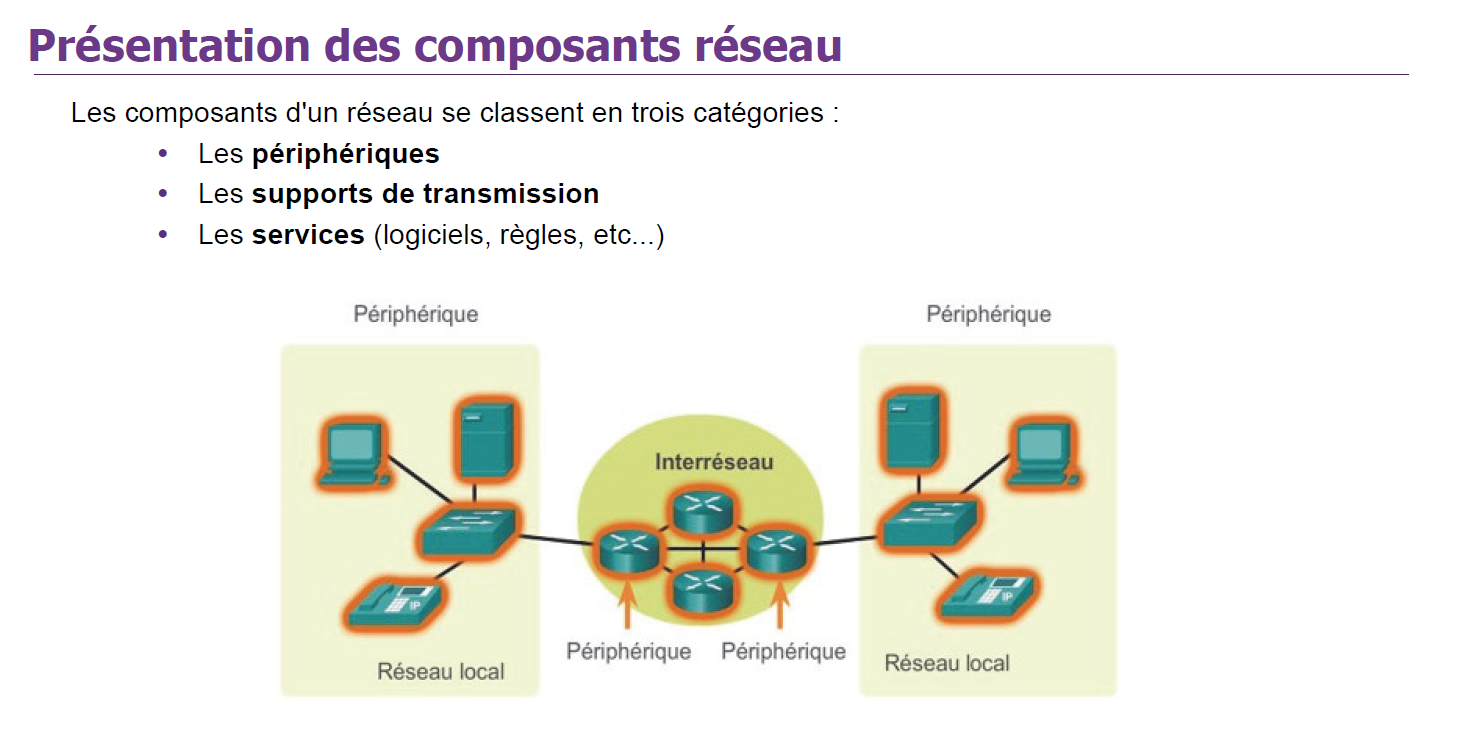 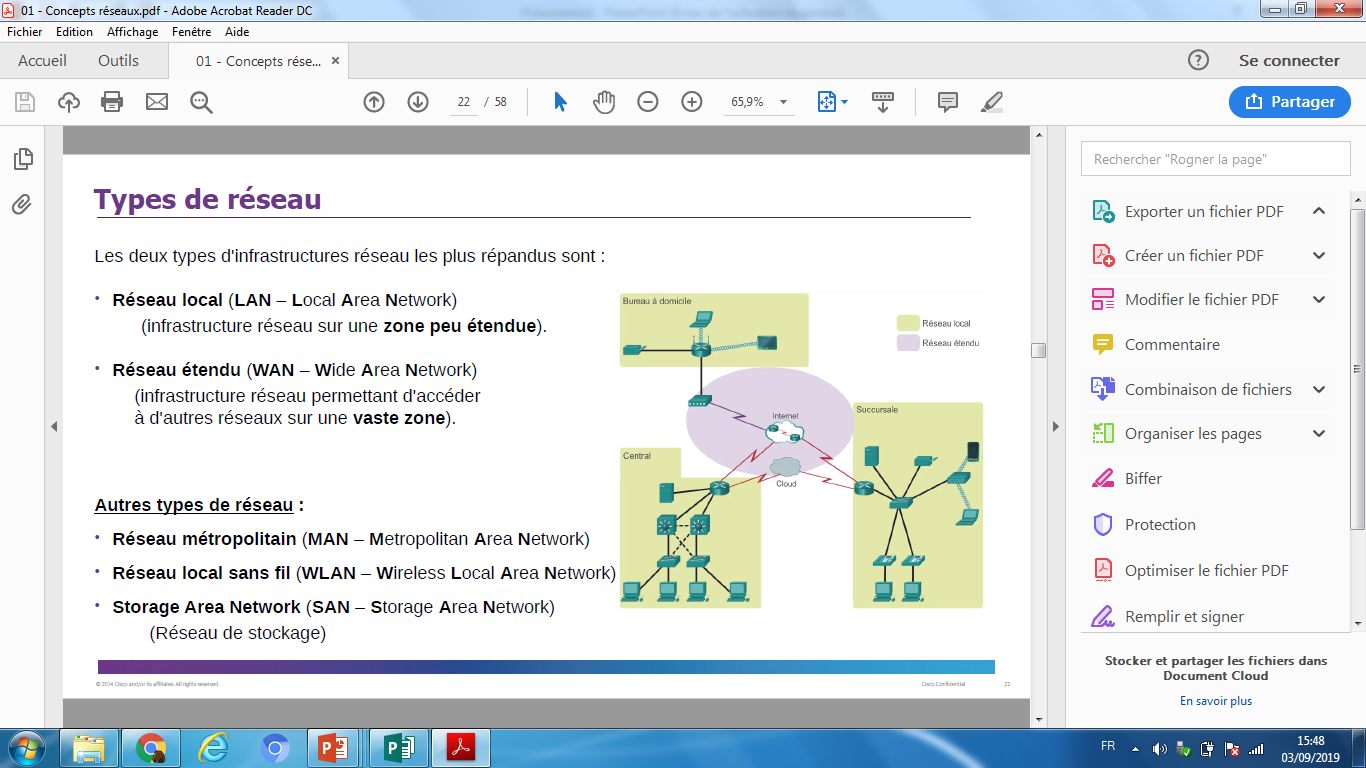 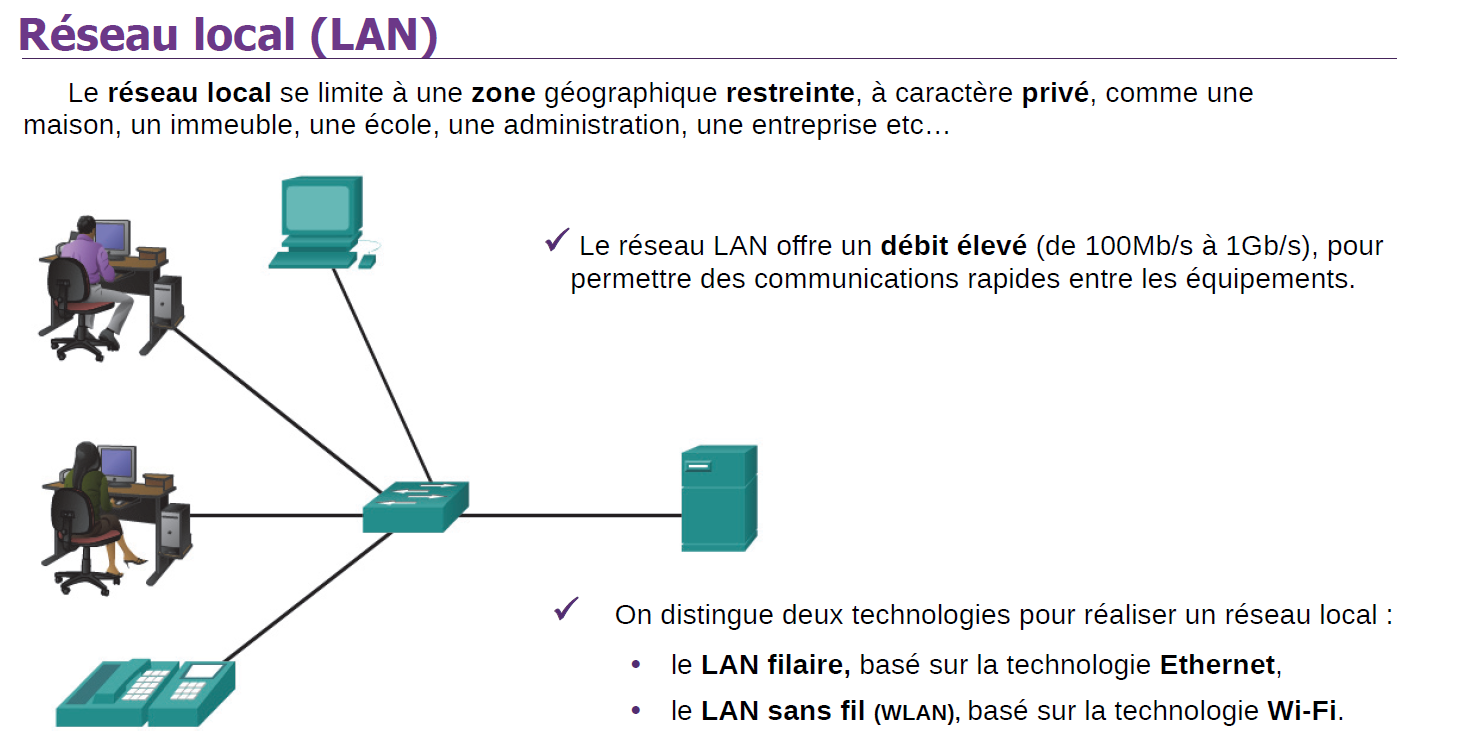 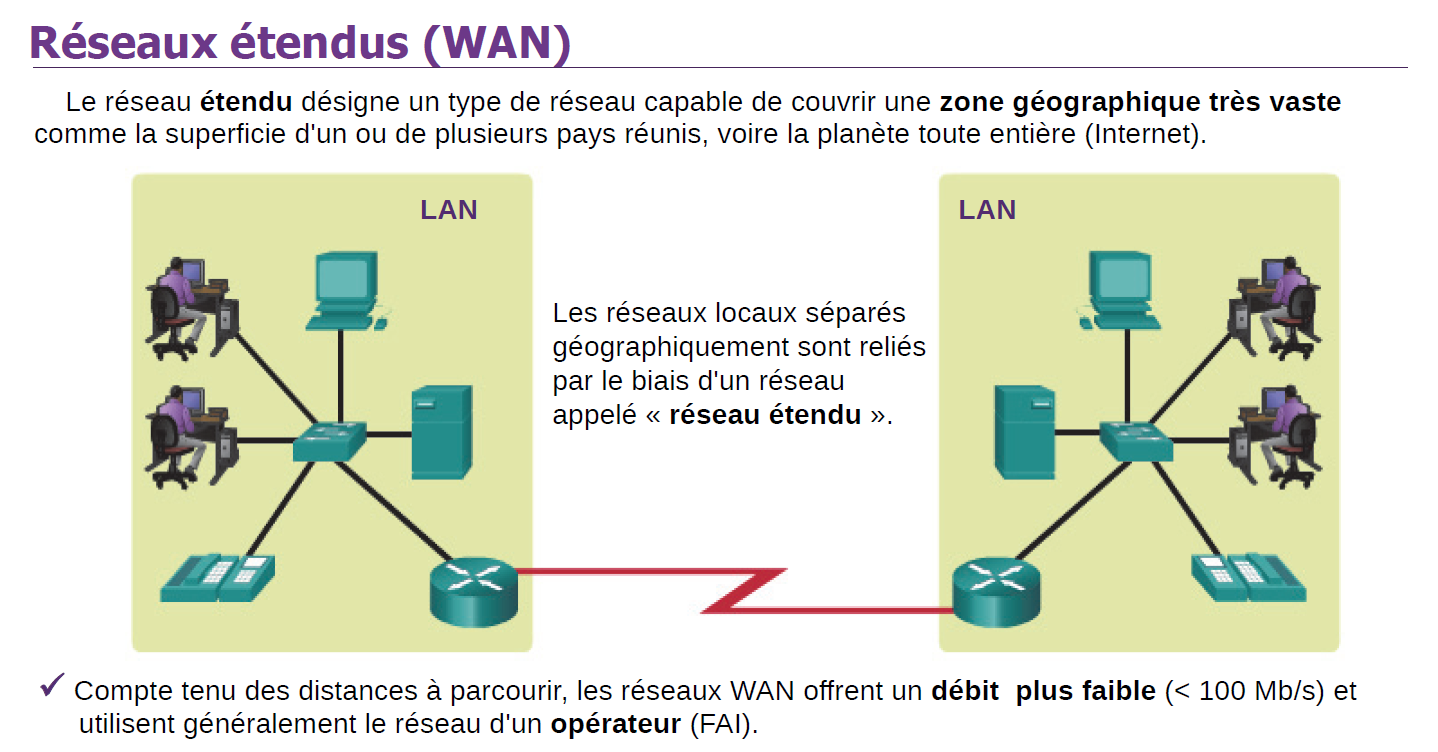 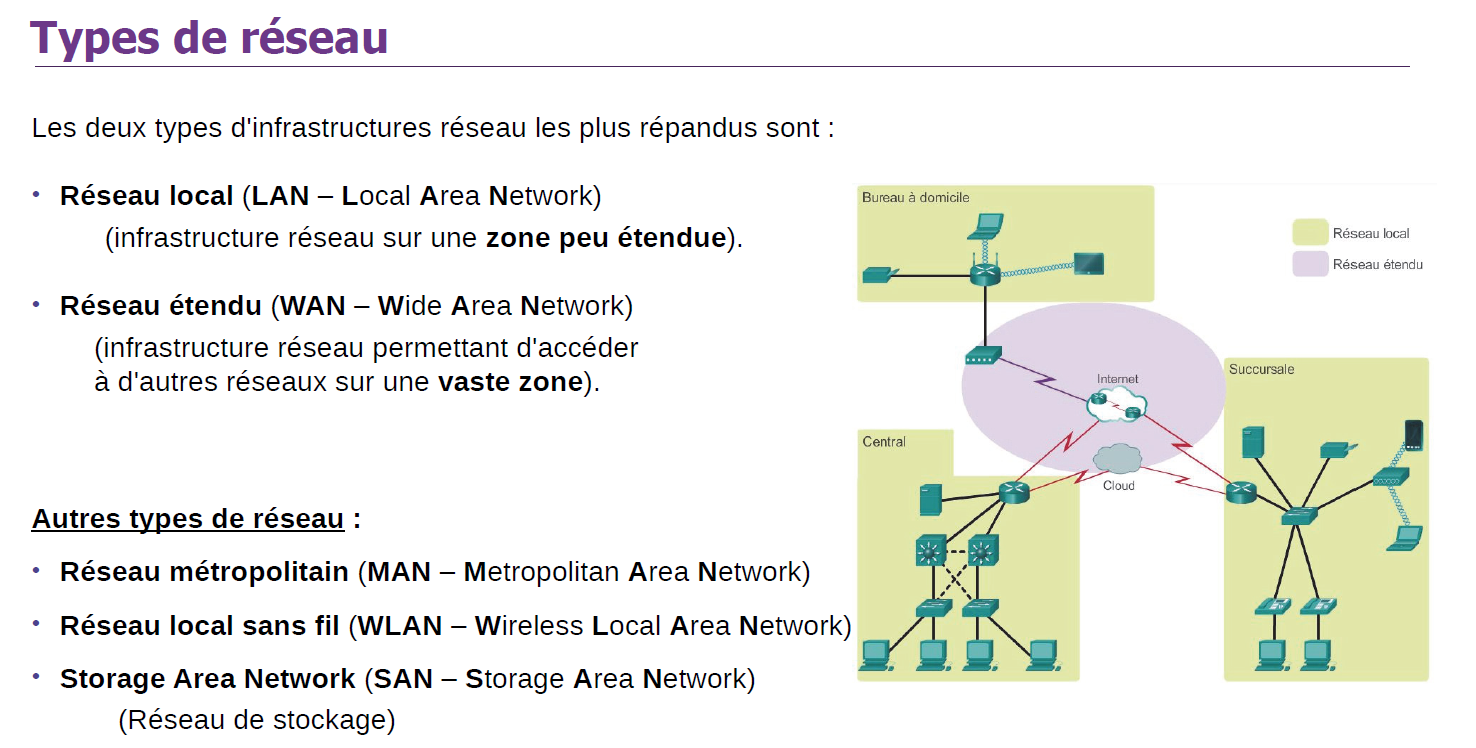 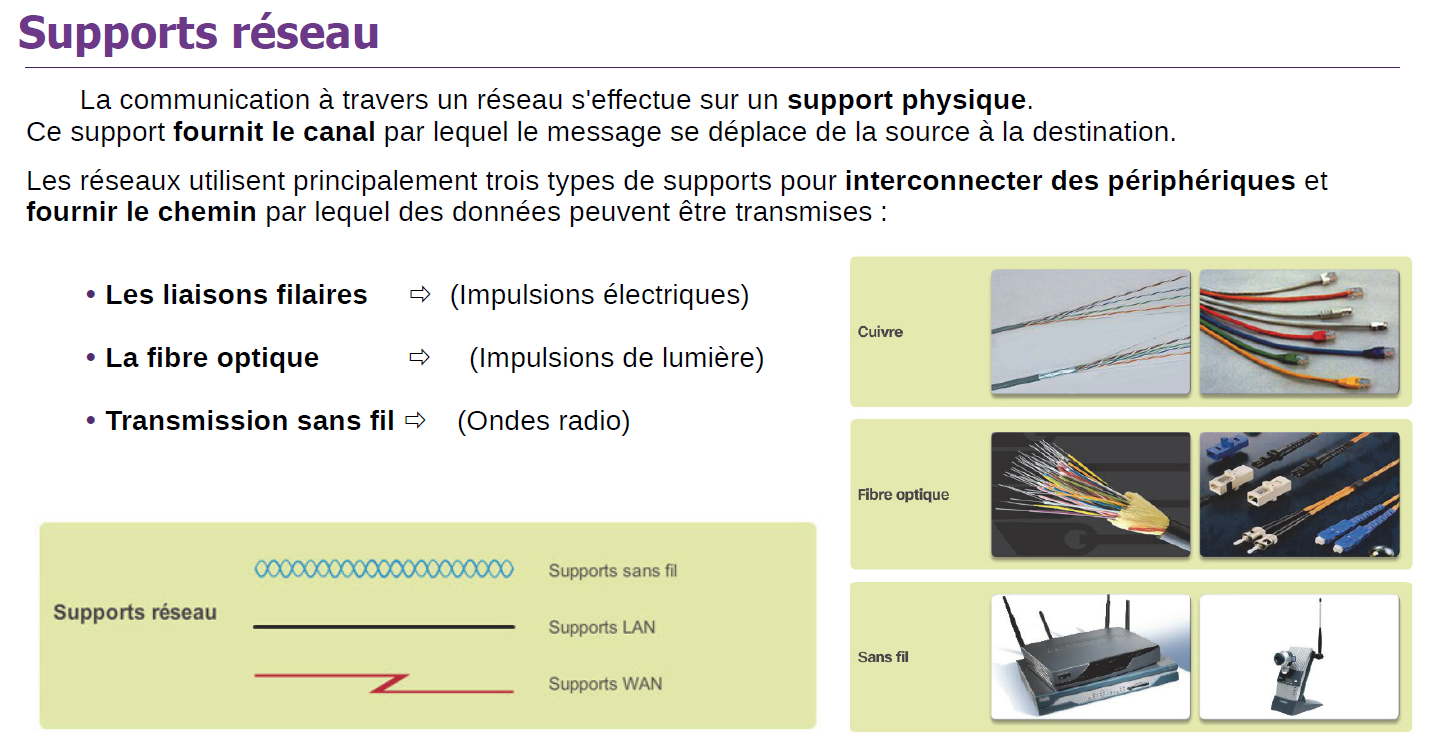 Test de vitesse de connexion: test Ping en ms (la latence)
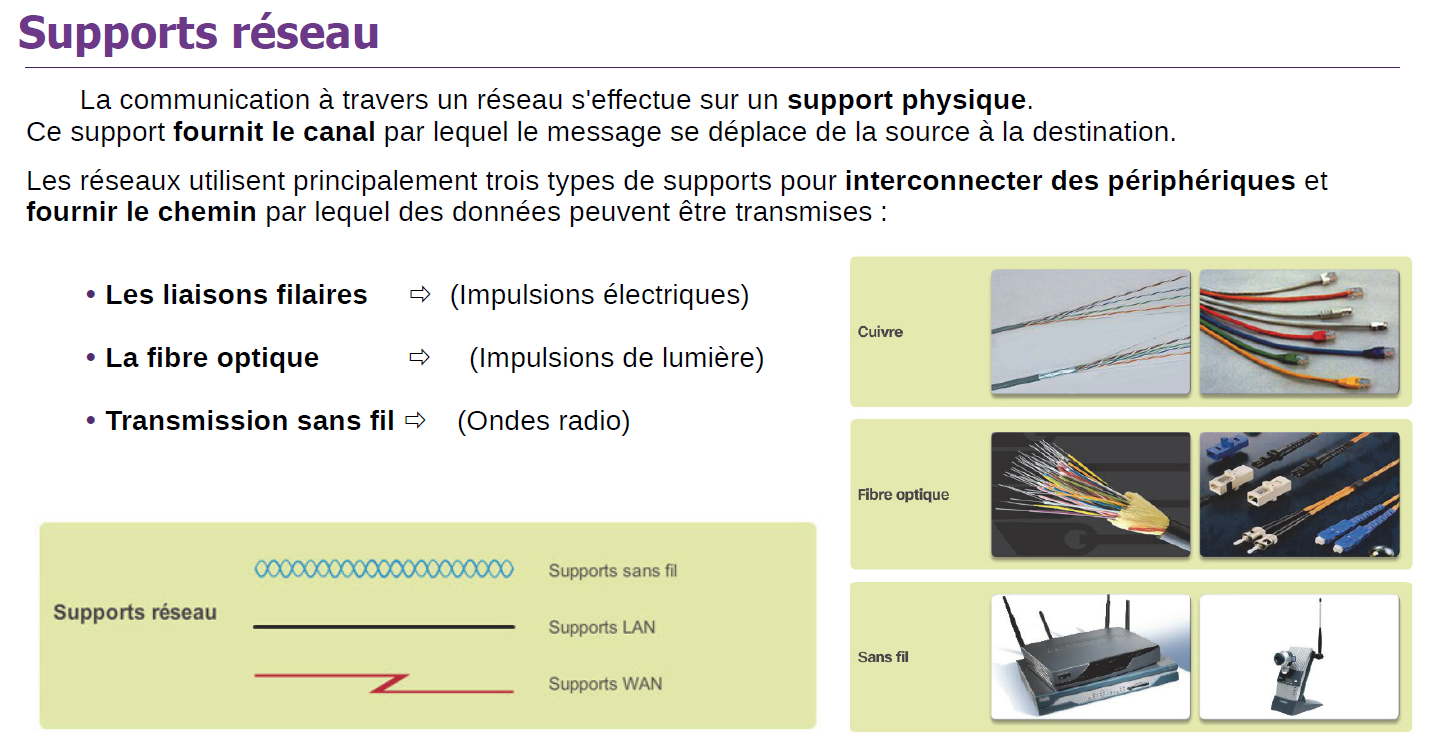 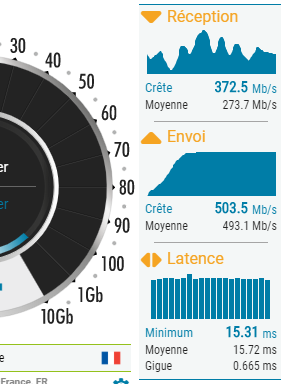 En Mb(bit)
submarinecablemap.com
En Mb(bit)
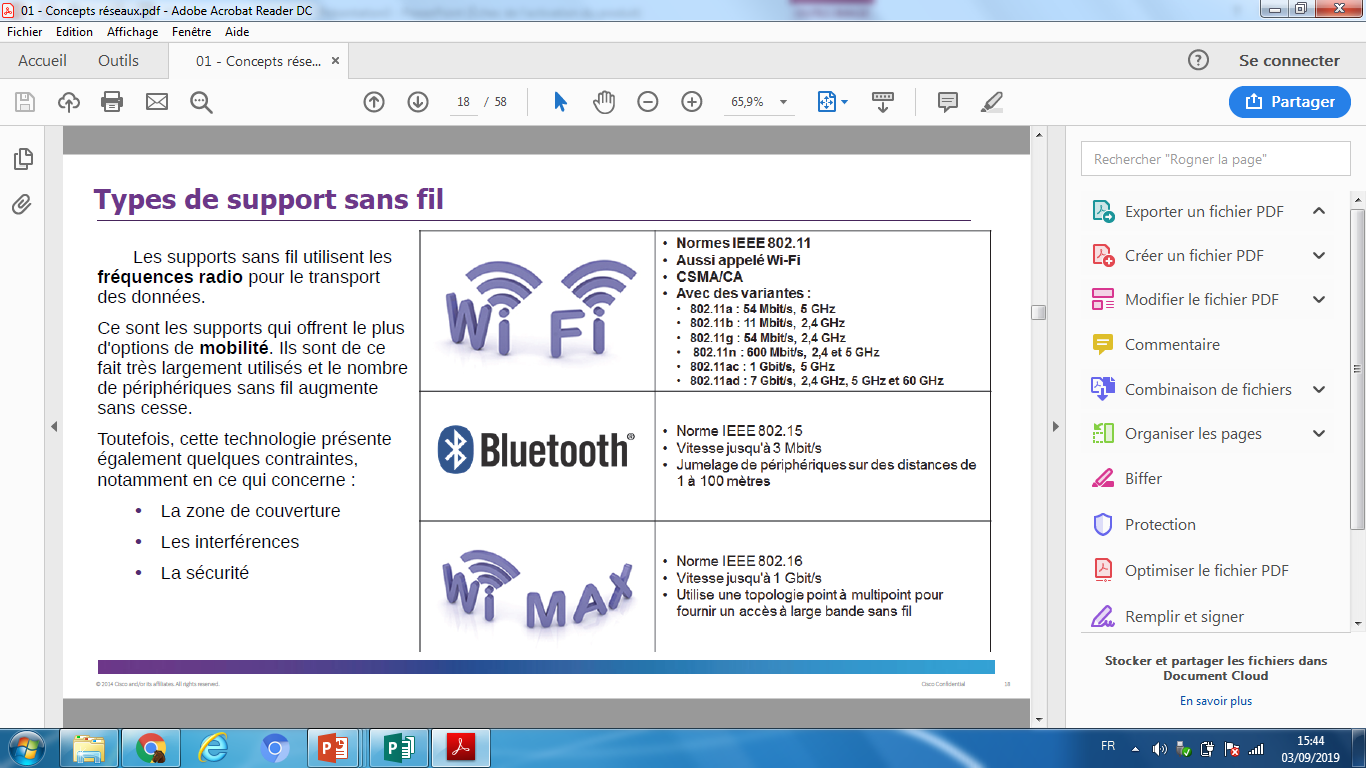 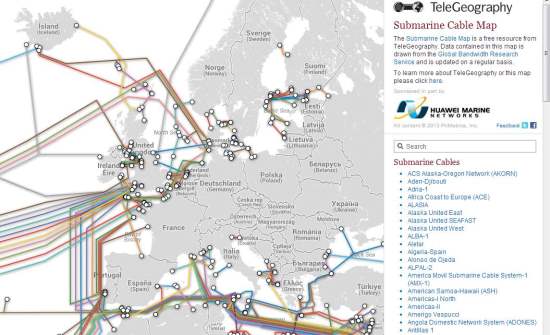 France Très Haut Débit
En ms
2018 04 14 Arte Le Dessous des cartes: Câbles sous marins la guerre invisible
La fibre optique : vidéo3
Attention aux système d’ unités!!
1 MegaBytes 
= 1 Mégaoctet 
= 8 Mégabits.
1Mo = 1MB (Bytes) = 8Mb(bit)
La fibre optique : vidéo1
=1 octet
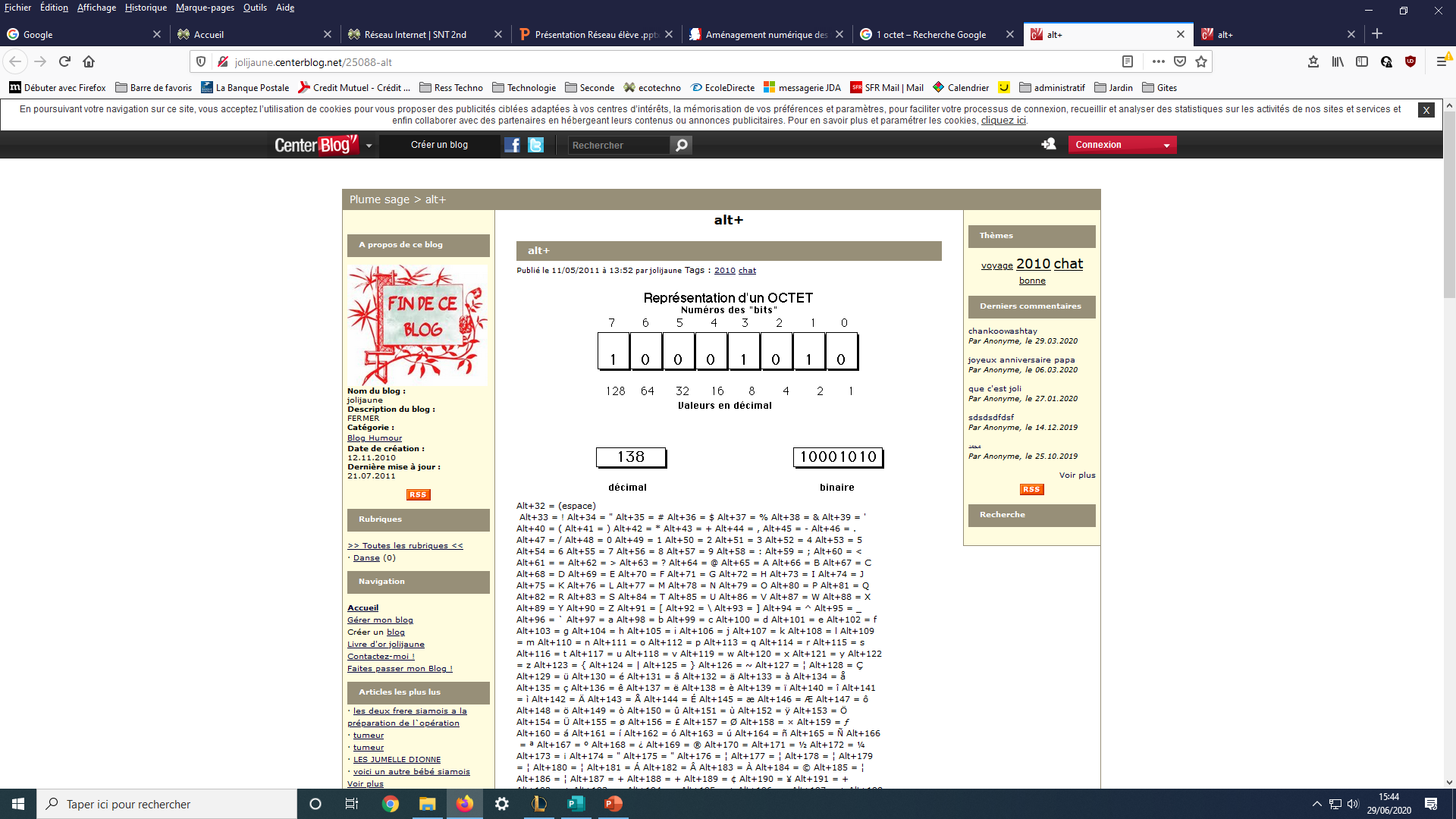 1Byte=
Le Protocole TCP/IP
Vidéo Cookie Connecté 11min
OSI-TCP
Vidéo Formip (CISCO) 10min
OSI-TCP
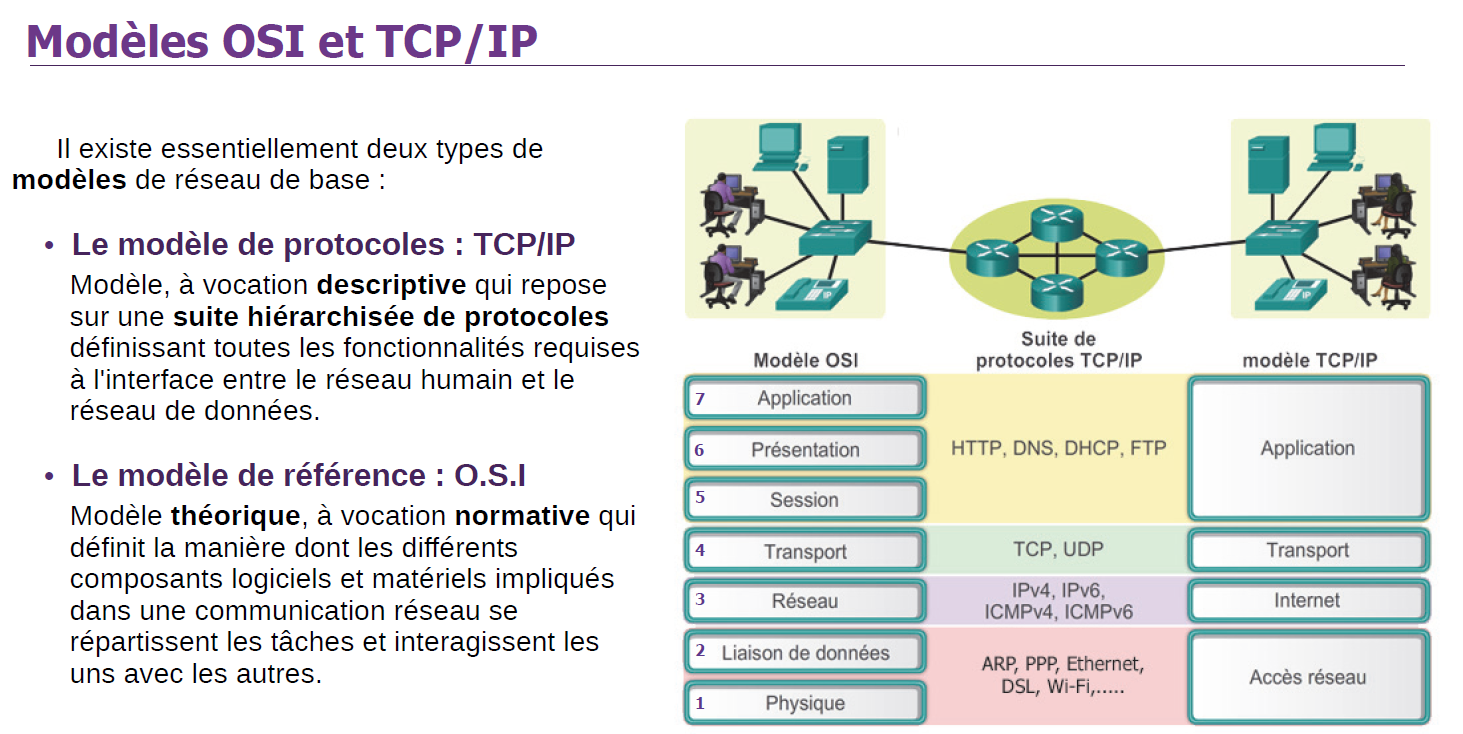 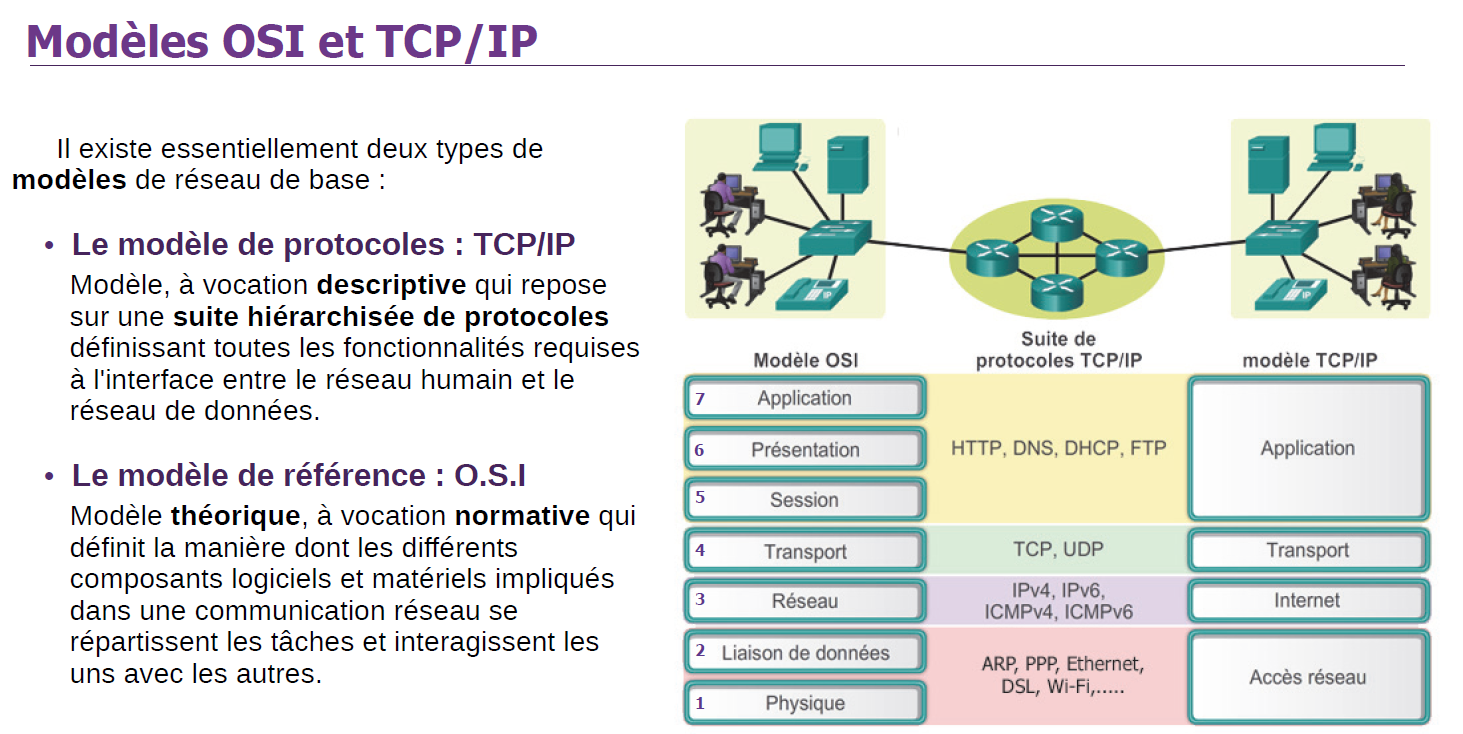 Transport Contrôle Protocole: règle de Transport des données avec contrôle de l’acheminement des paquets à déstination.
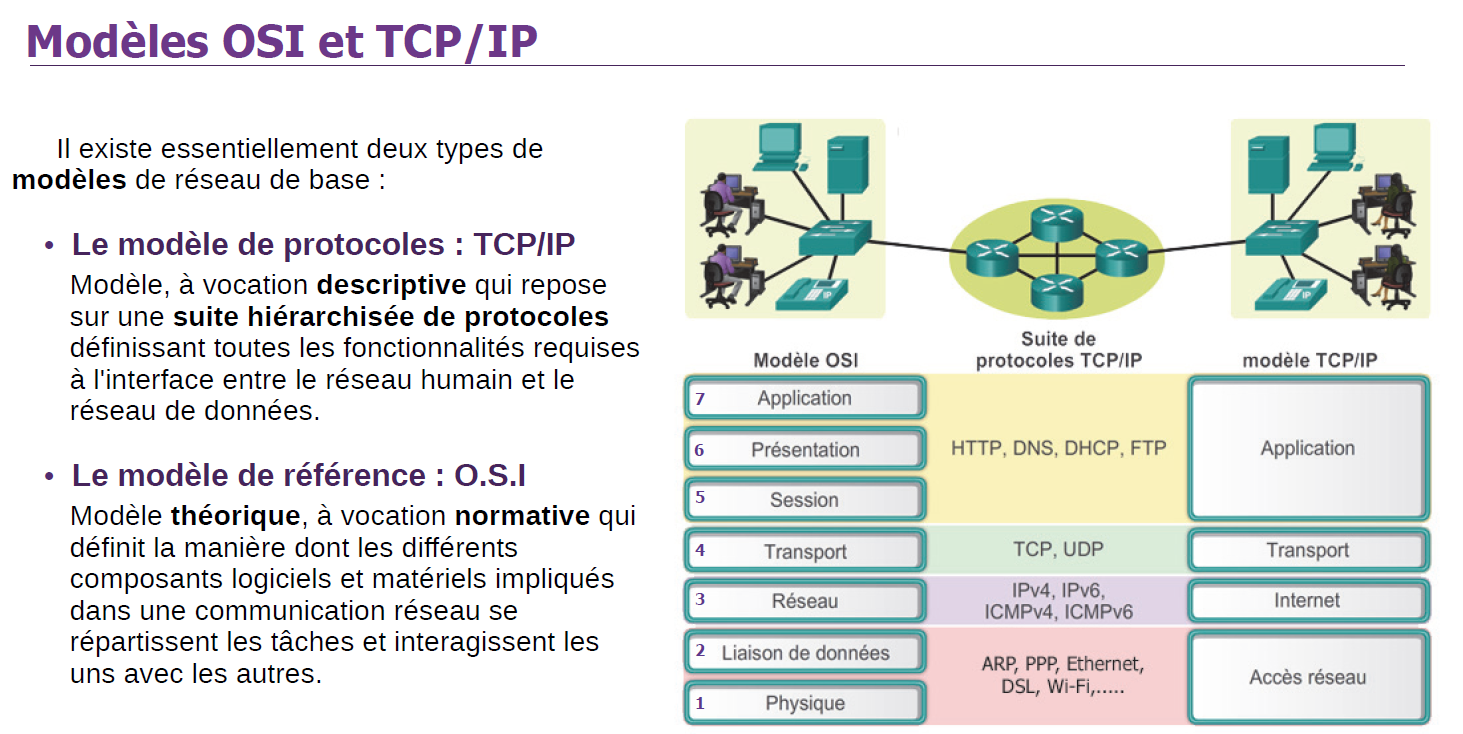 Modèle théorique
Protocole TCP/IP De l’INRIA
Routage De l’INRIA
Routage De l’INRIA
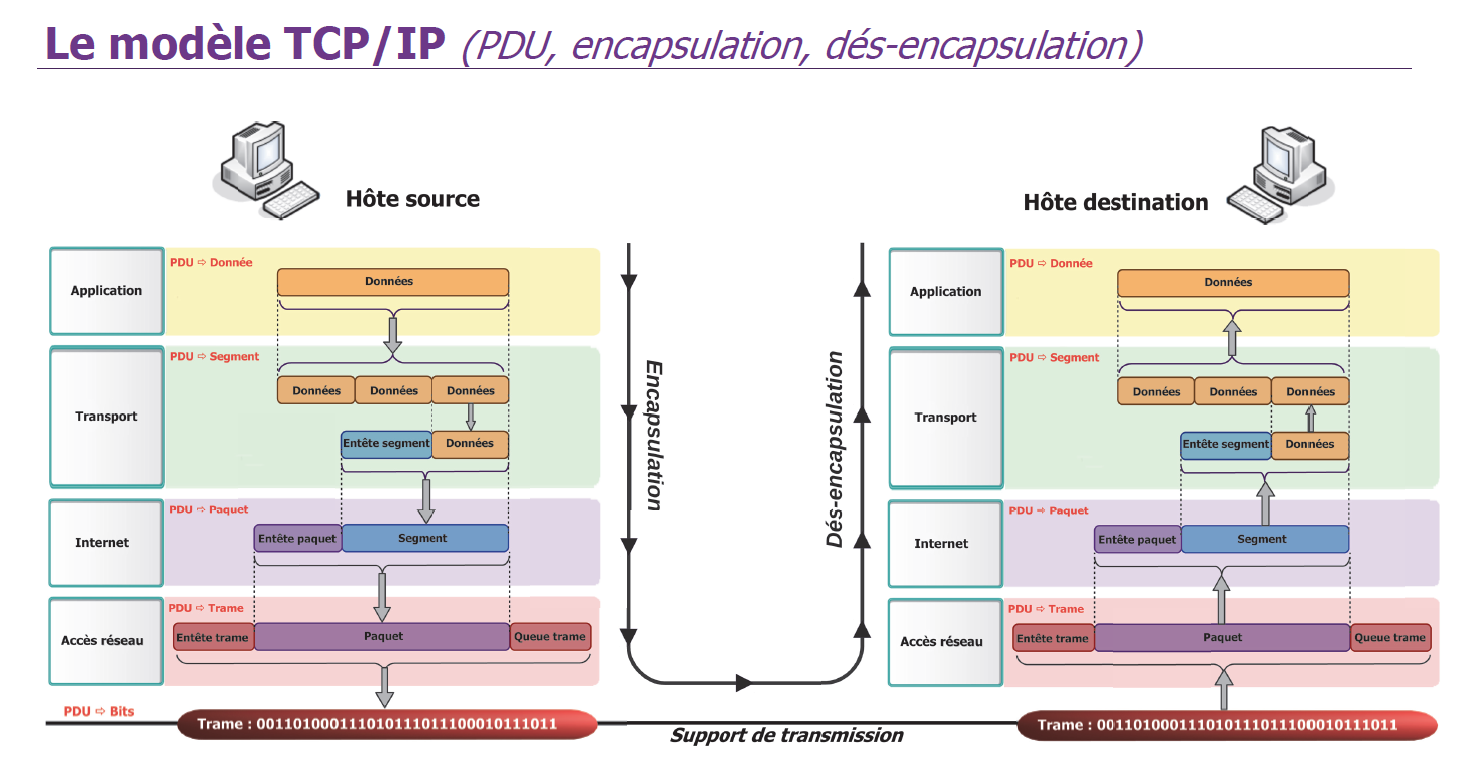 4
3
2
1
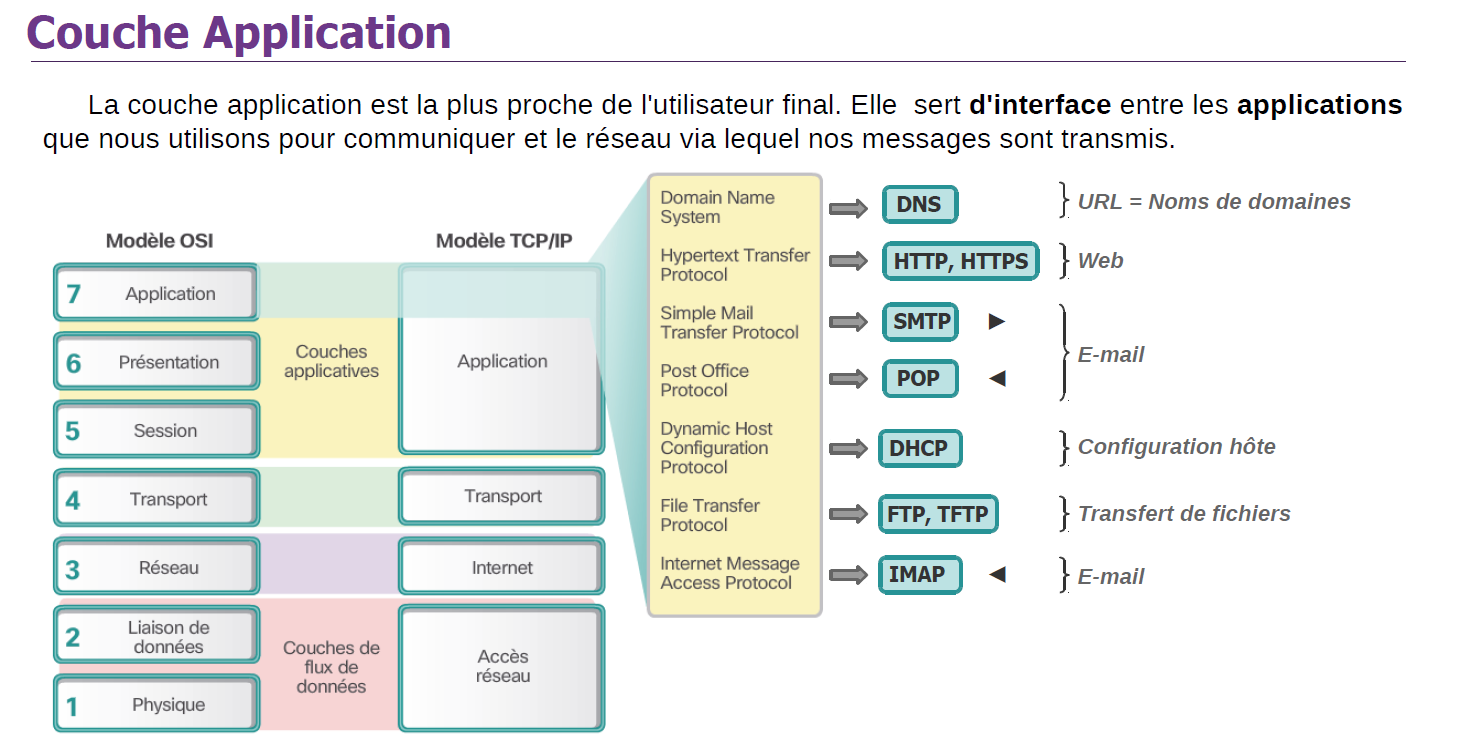 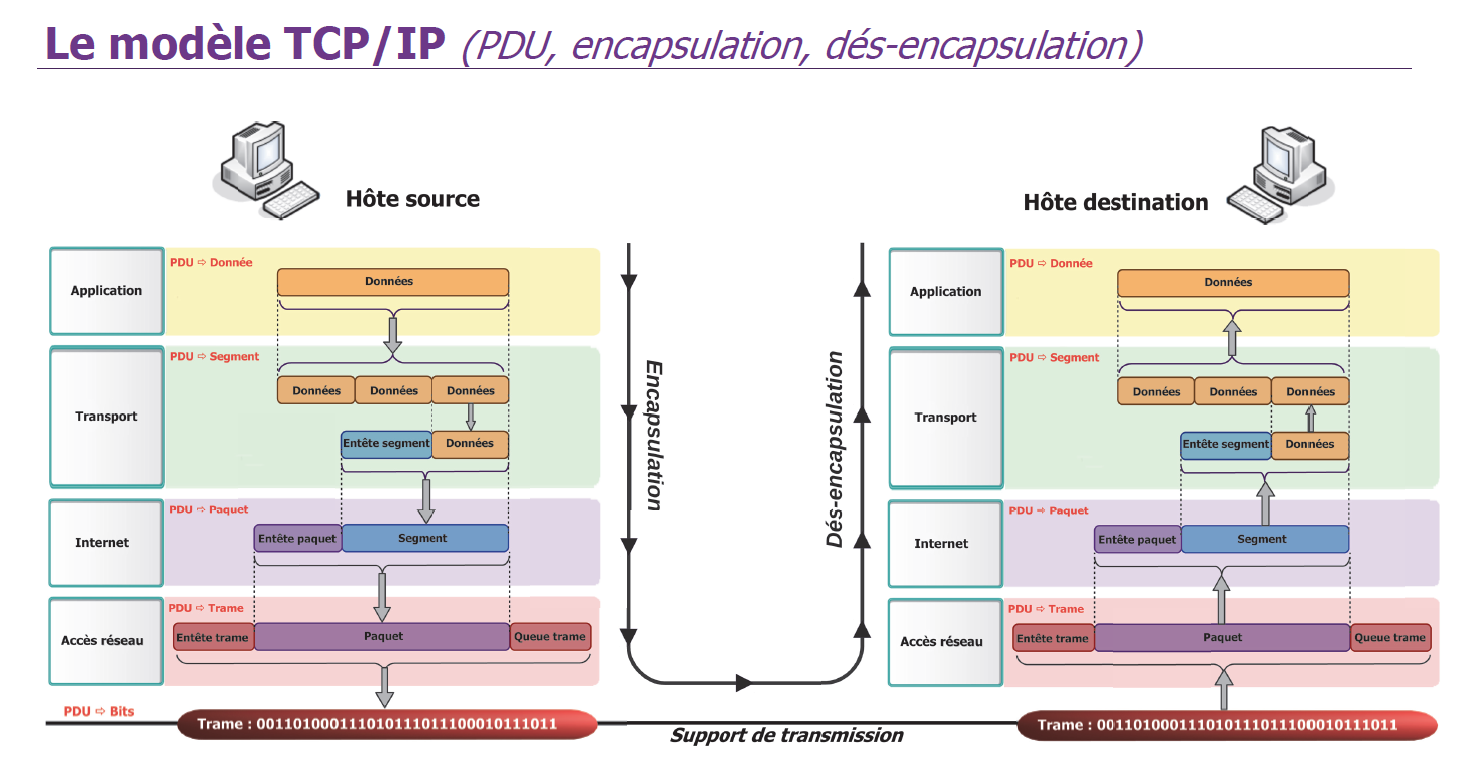 4
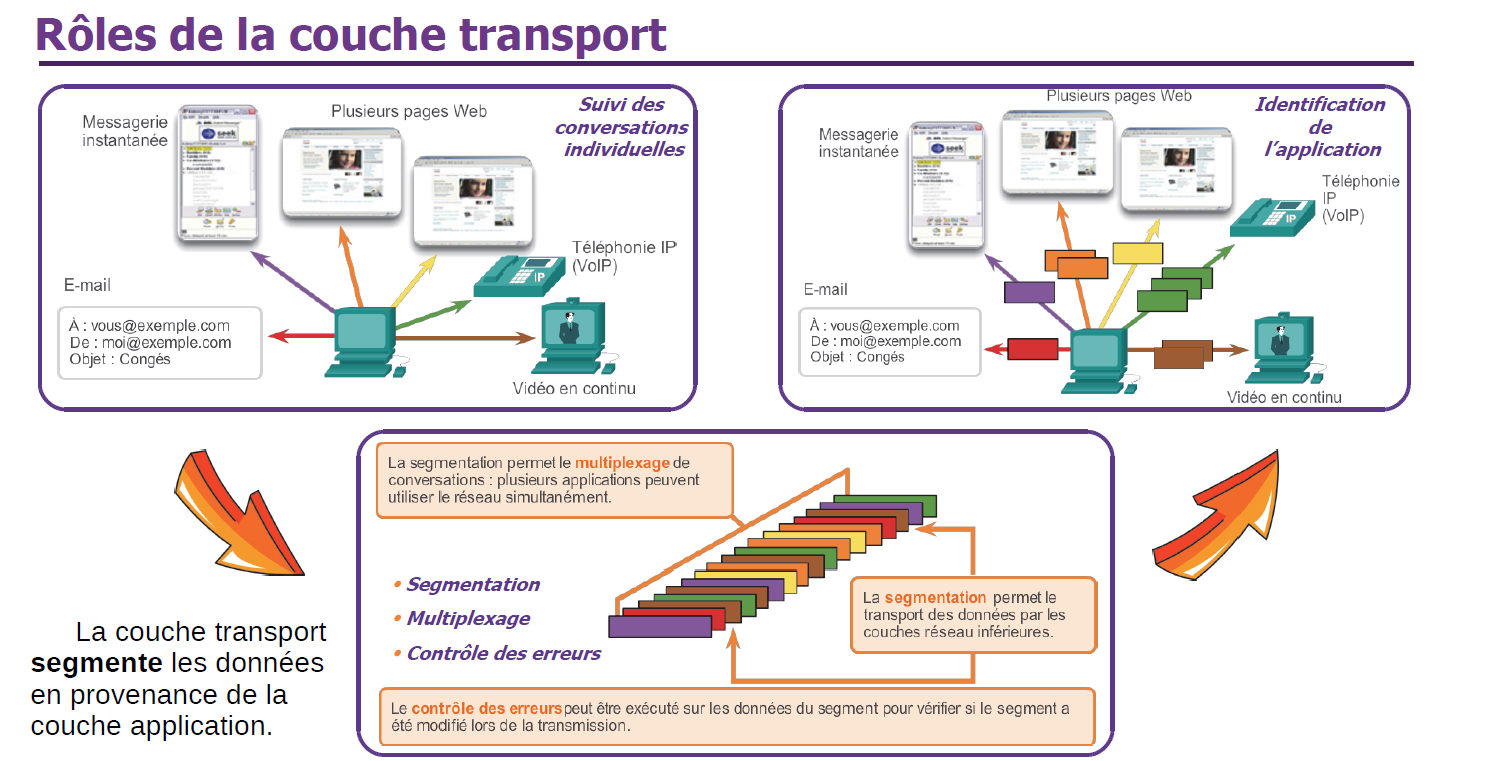 Création de données codées  (protocole) à l’aide de logiciels: Navigateur, Courrier électronique, Visio  transfert de fichier…
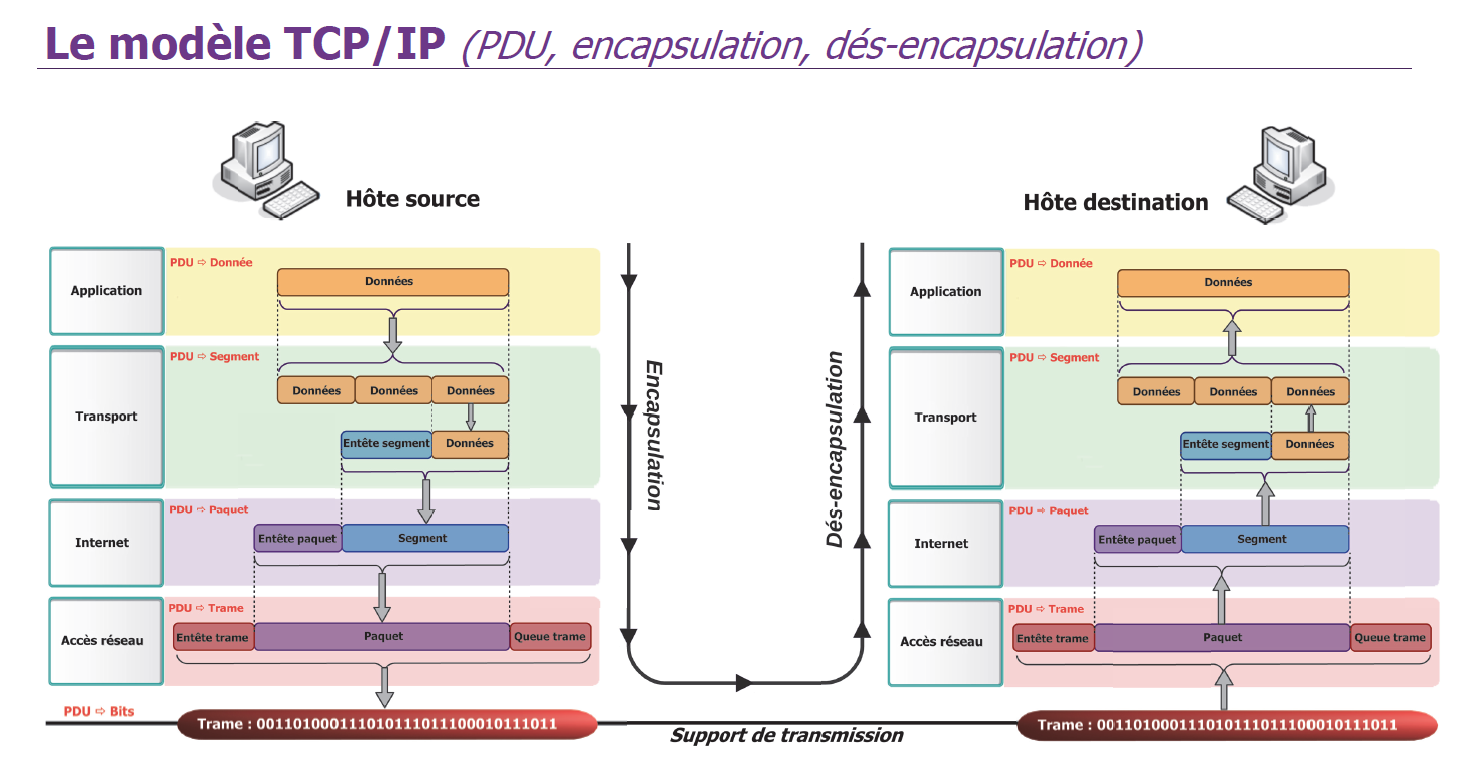 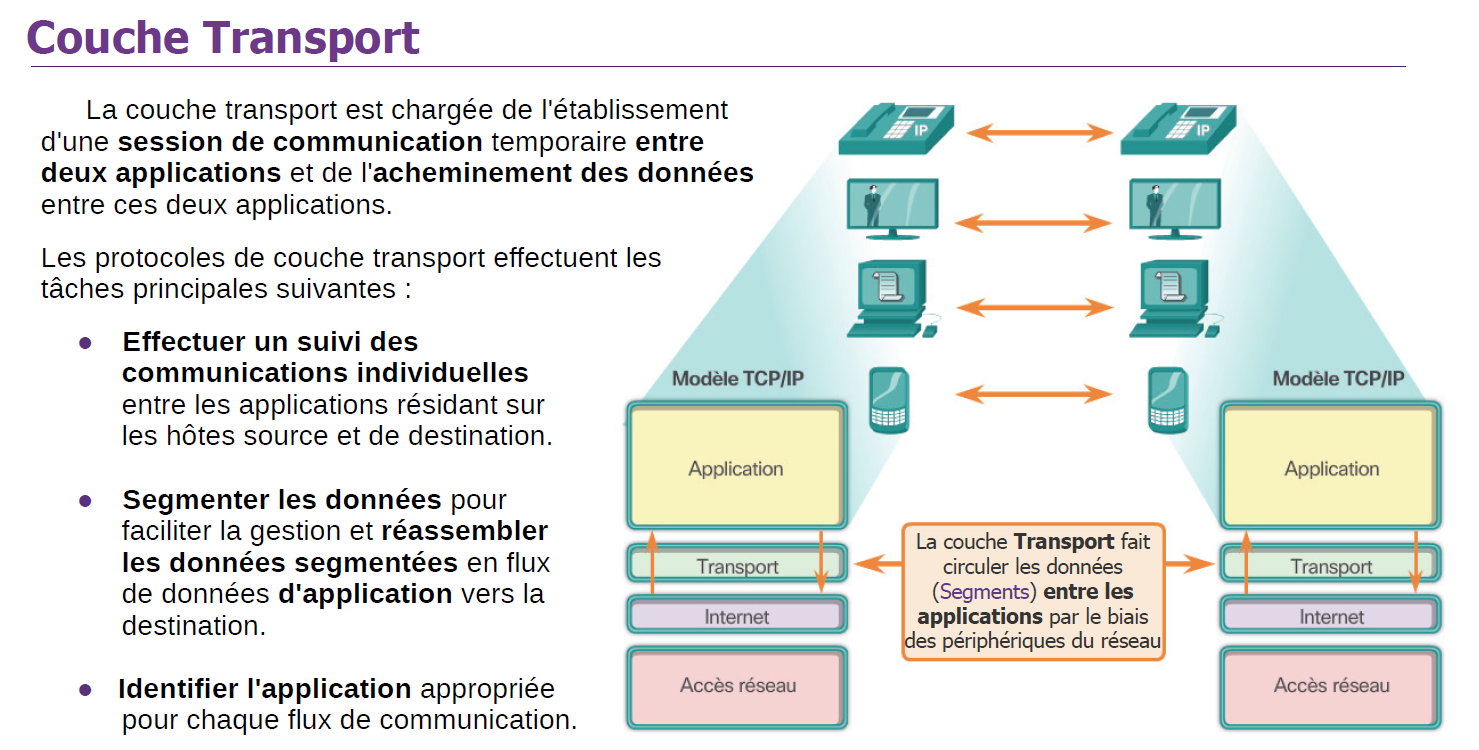 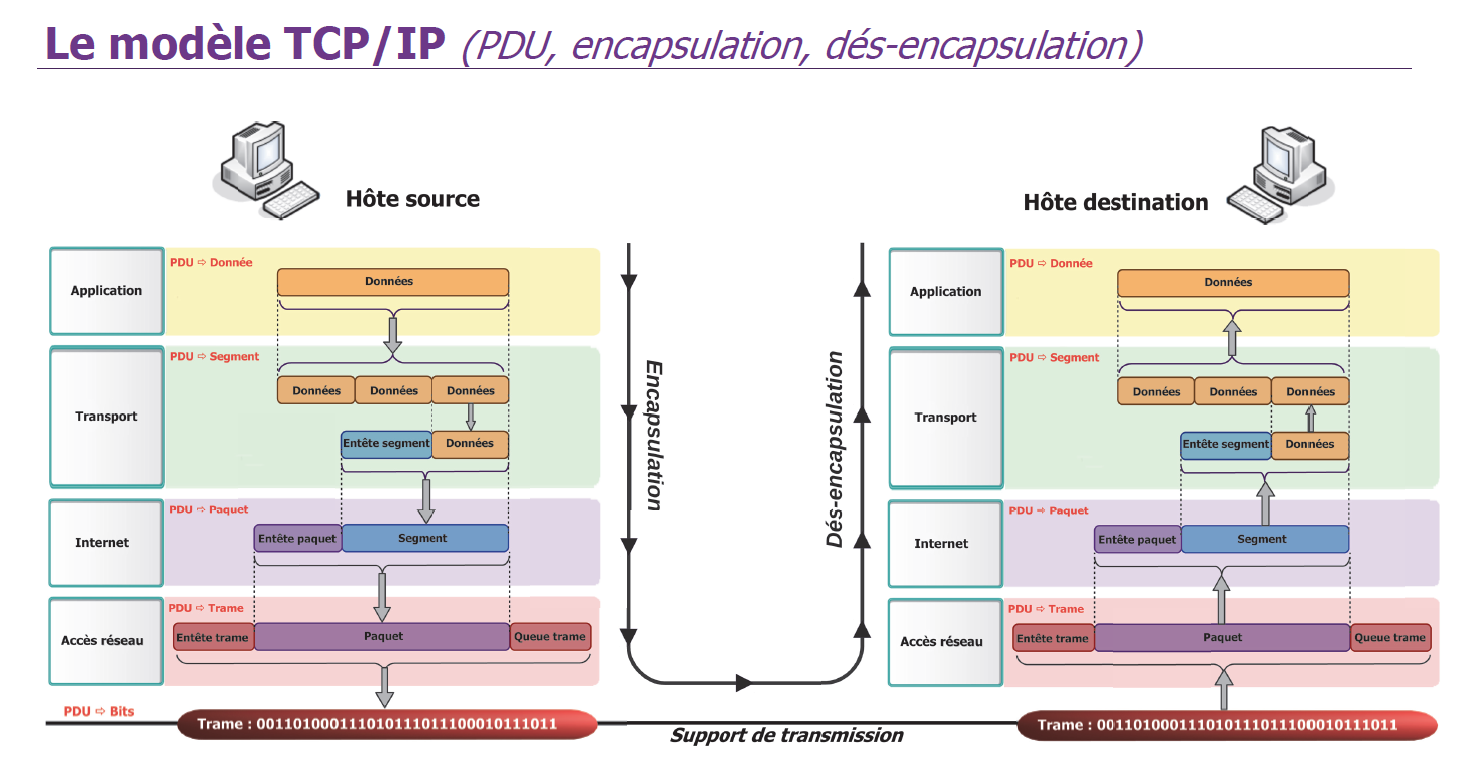 3
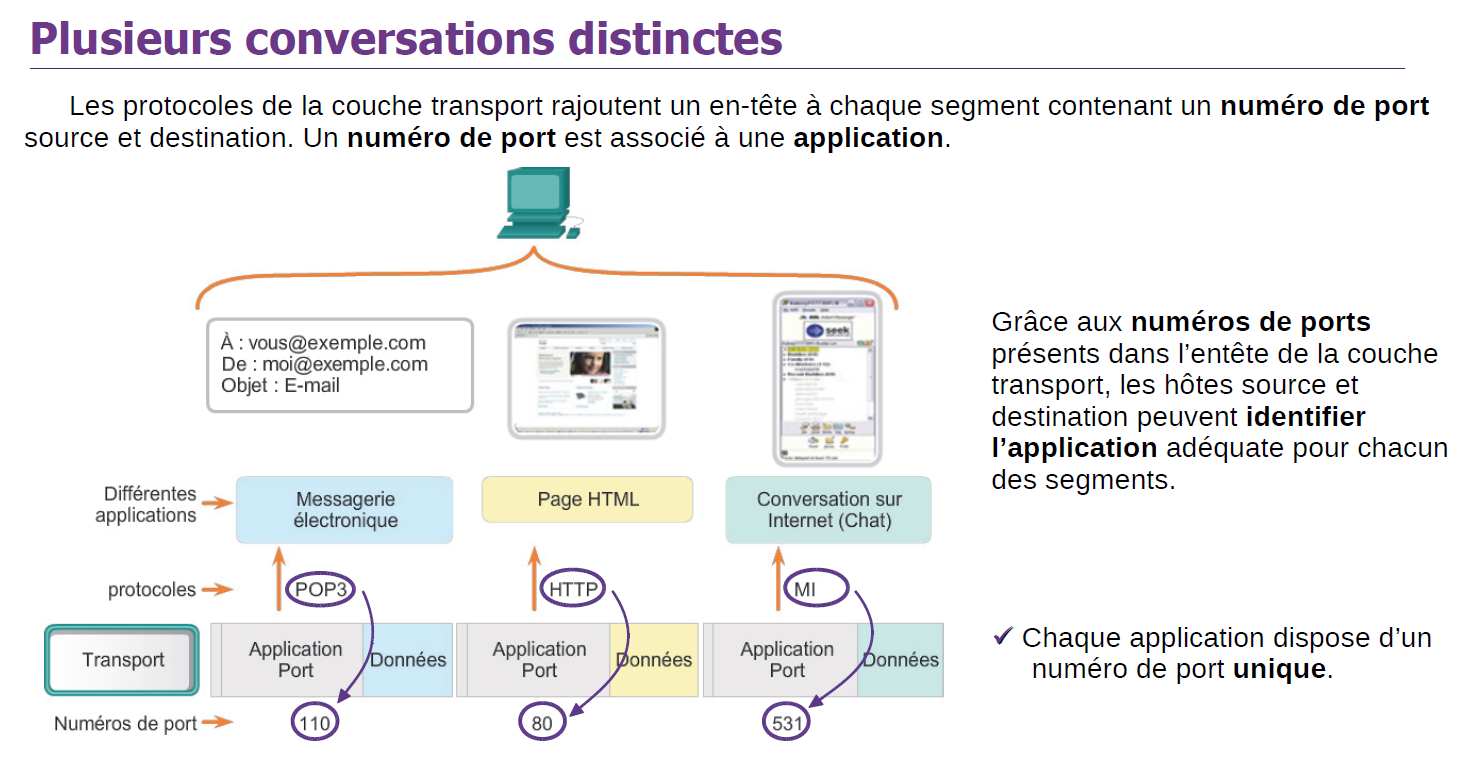 Découpage des données, Insertion des numéros de PORT en entête pour créer des segments
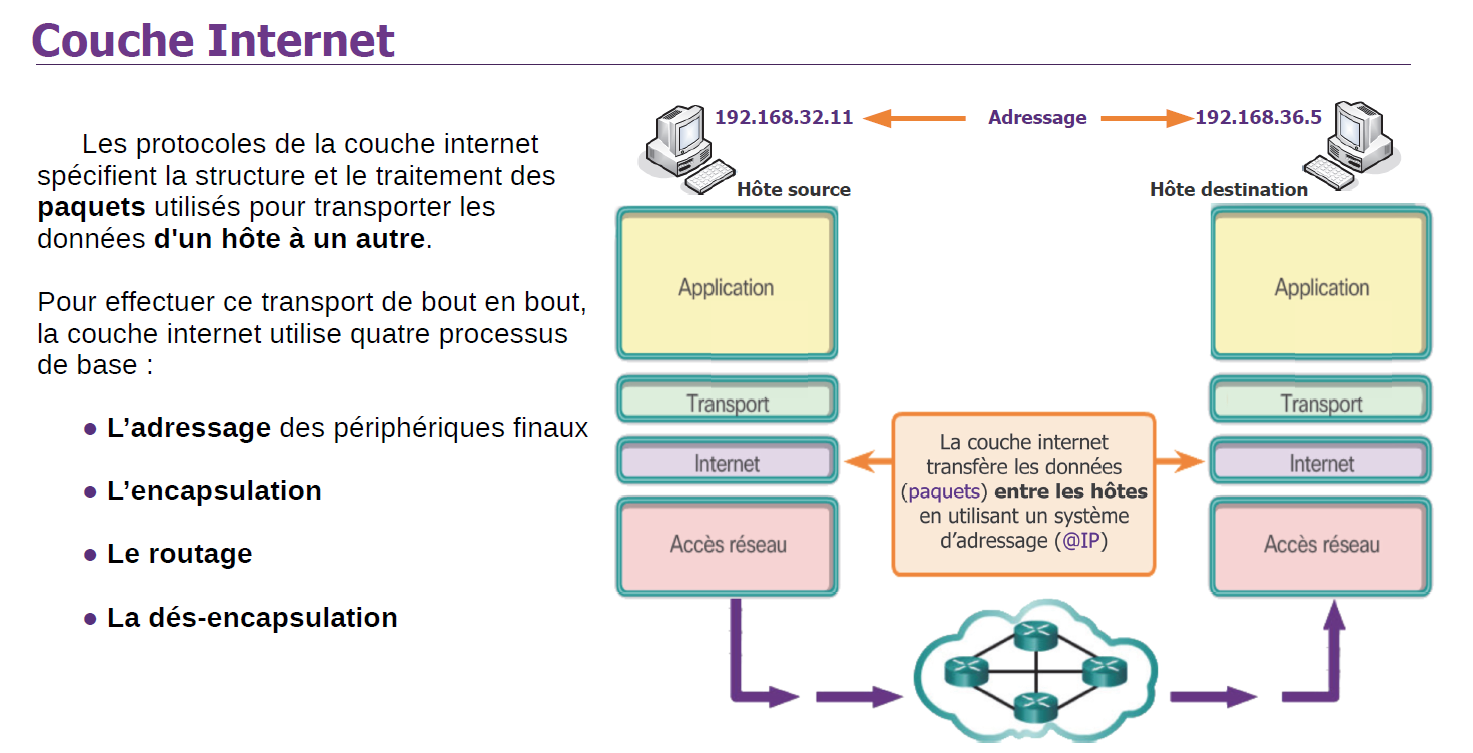 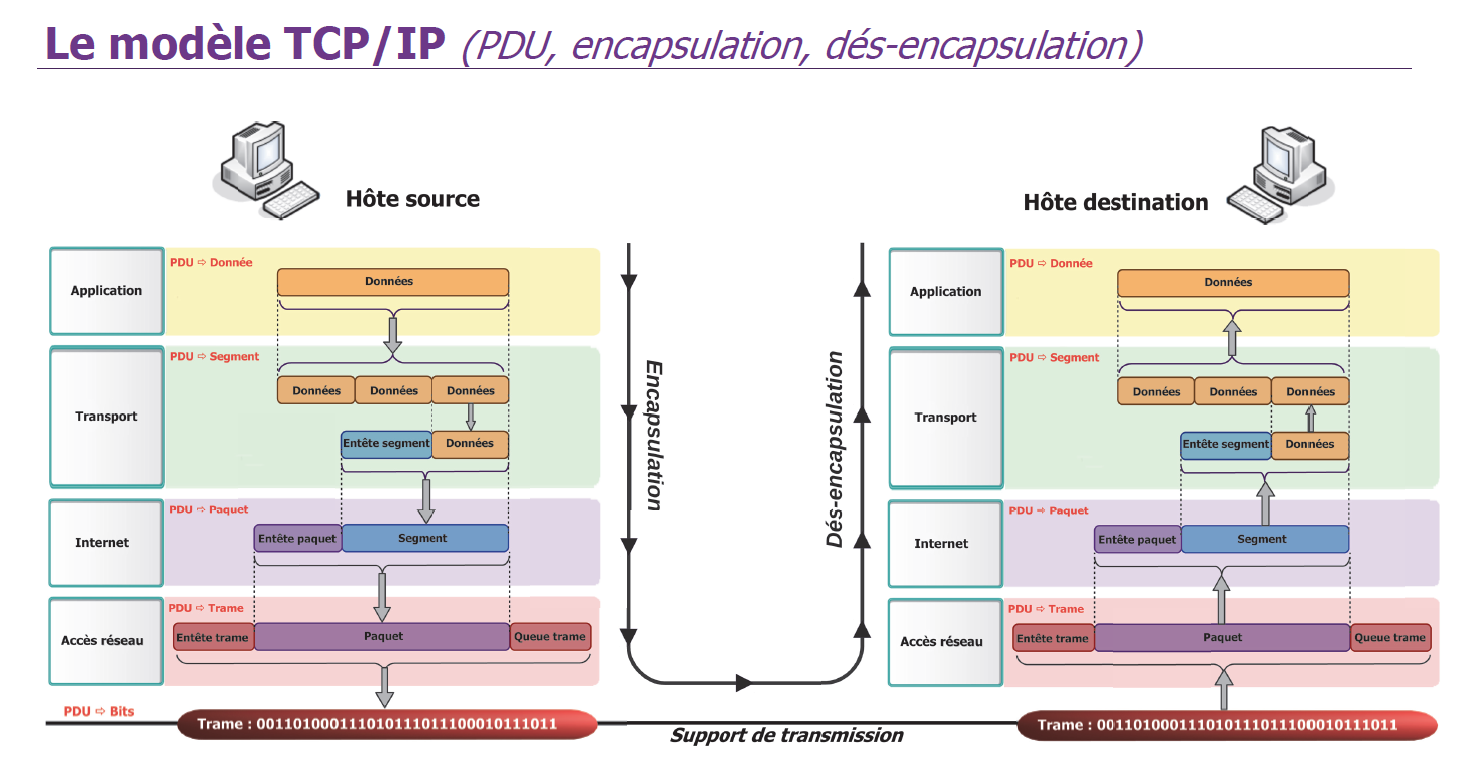 2
Insertion des adresses IP en entête pour créer des paquets
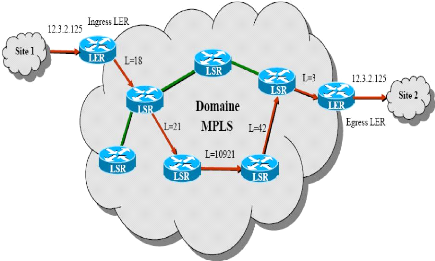 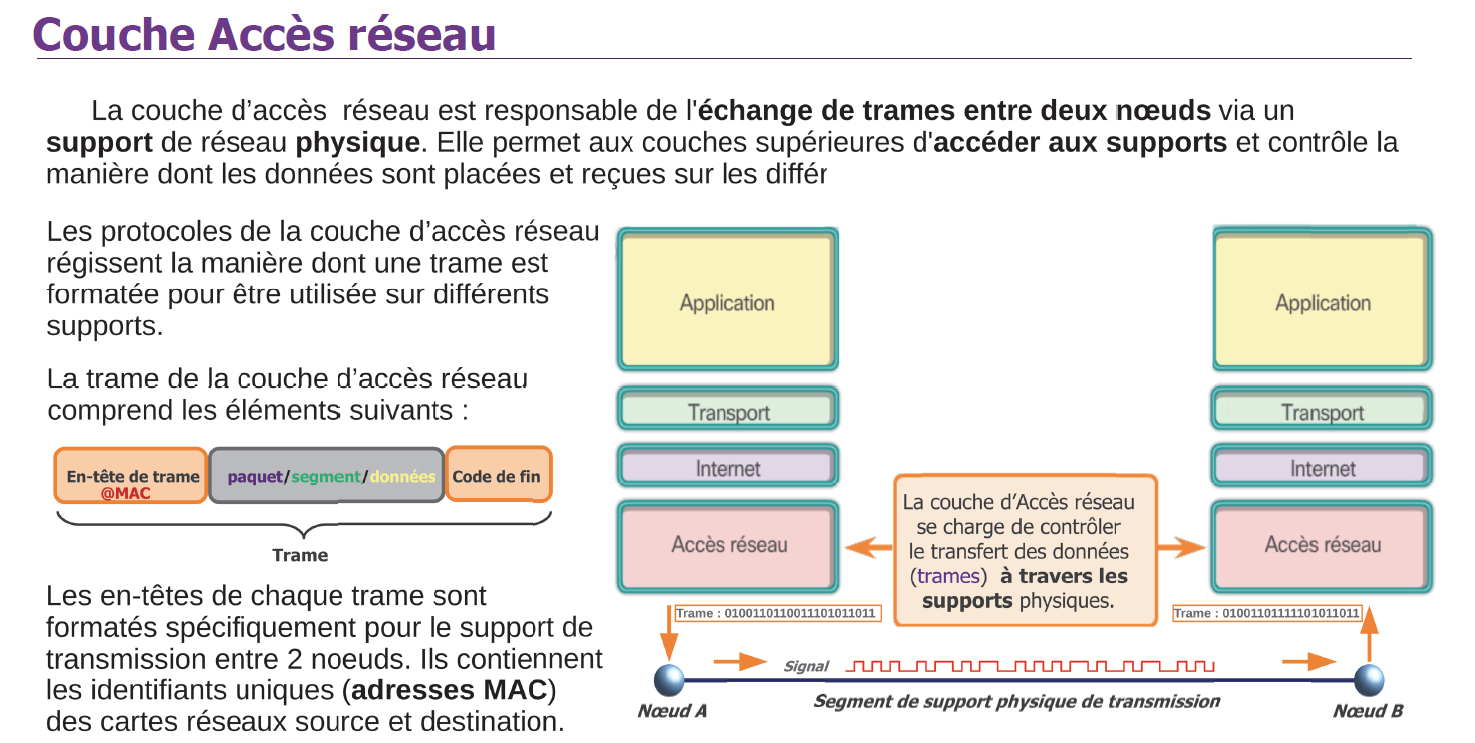 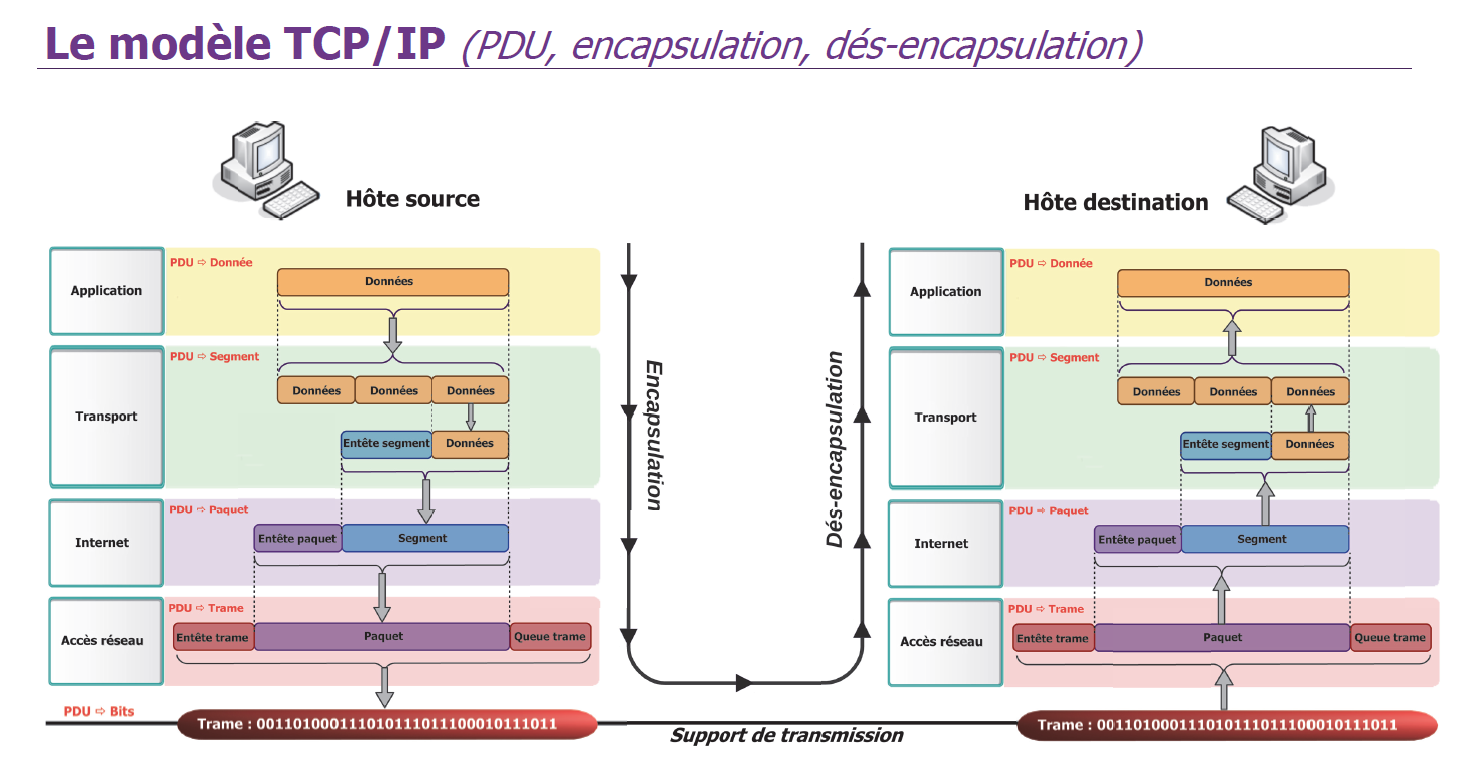 1
Insertion en entête des adresses MAC (N° carte réseau Ethernet de l’ordinateur) pour créer des trames
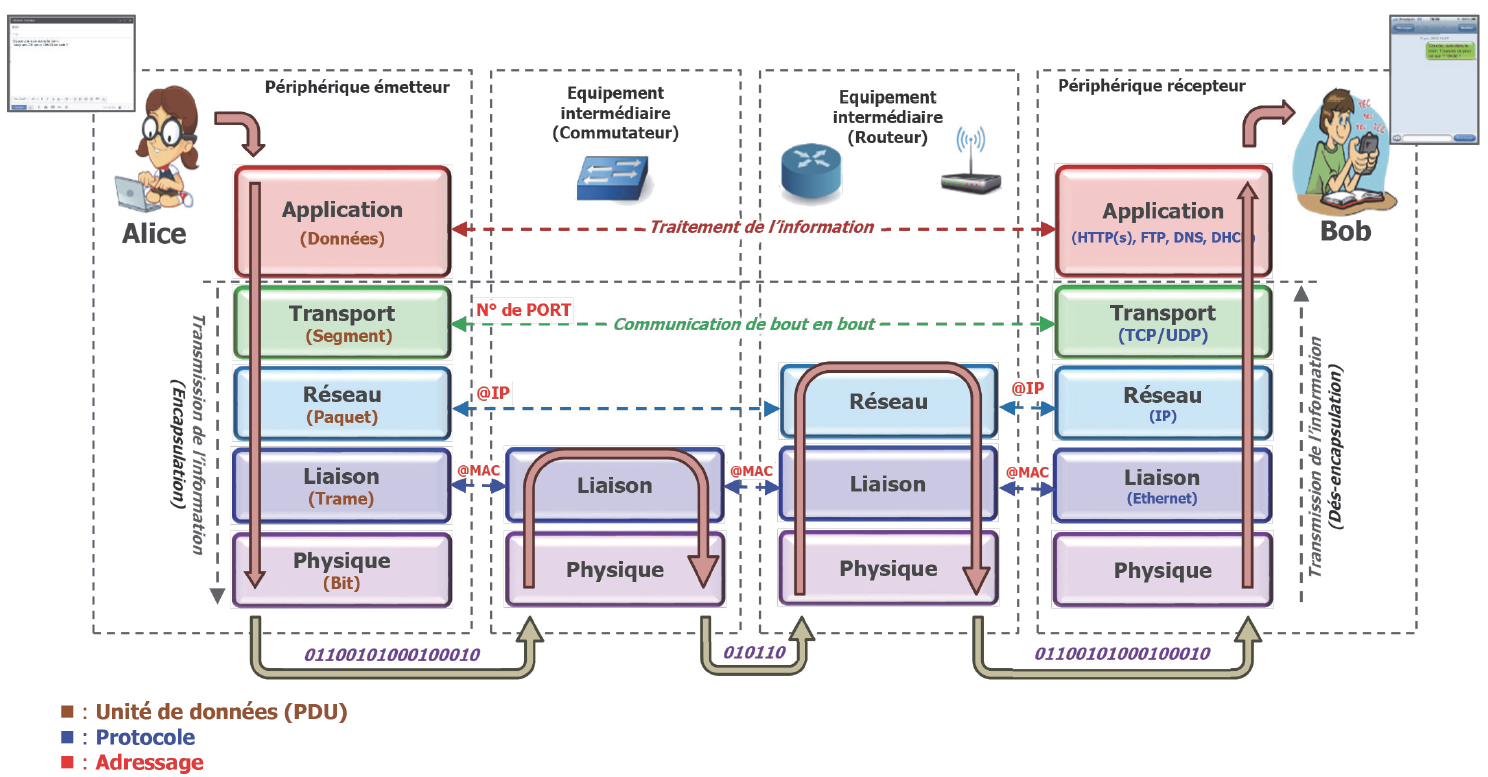 SYNTHESE
Réseau WAN
Réseau LAN
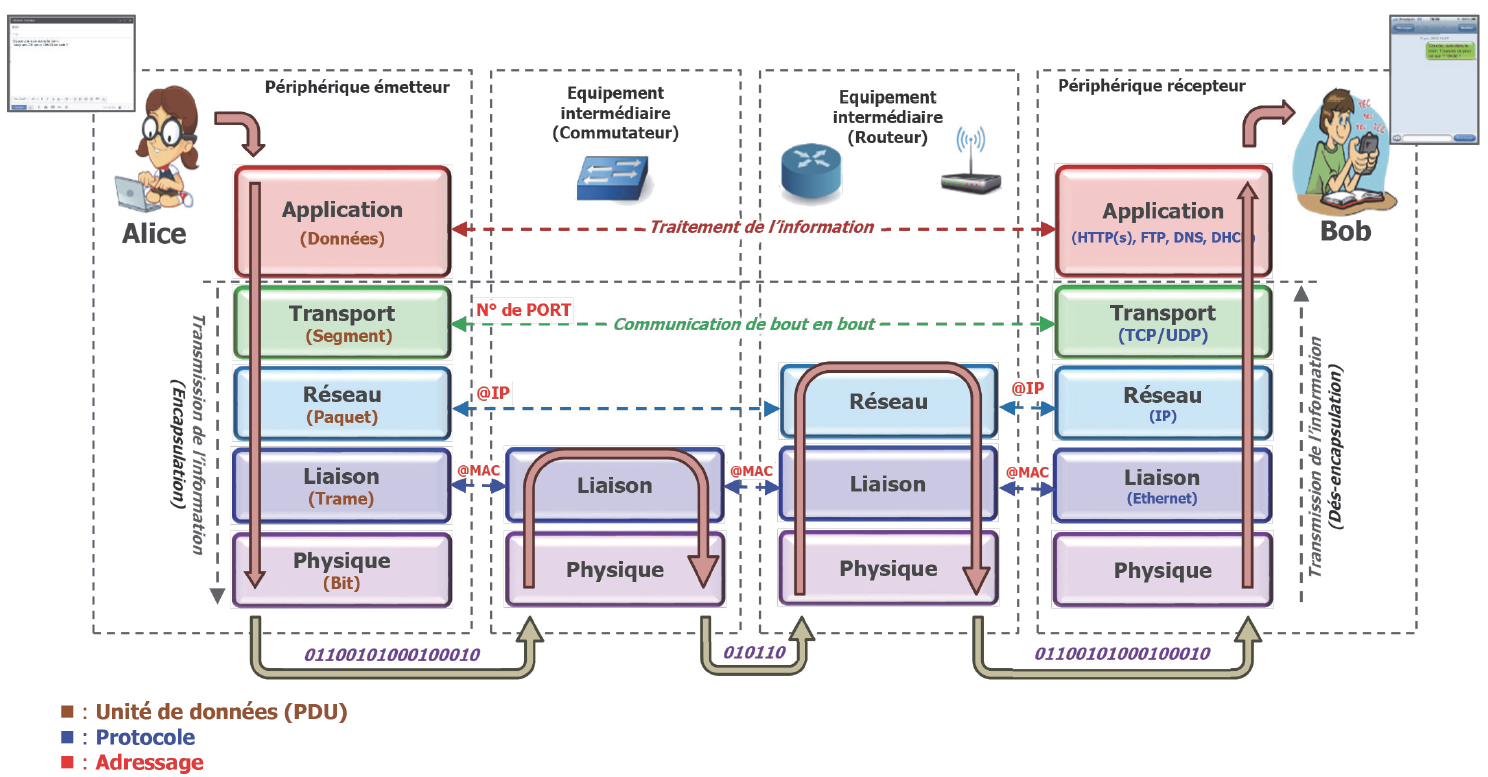 4
3
Internet
2
Internet
Internet
1
Accès réseau
Accès réseau
Accès réseau
Accès réseau
sigle de Protocol Data Unit (« unité de données de protocole » )
L’adressage IP et le routage
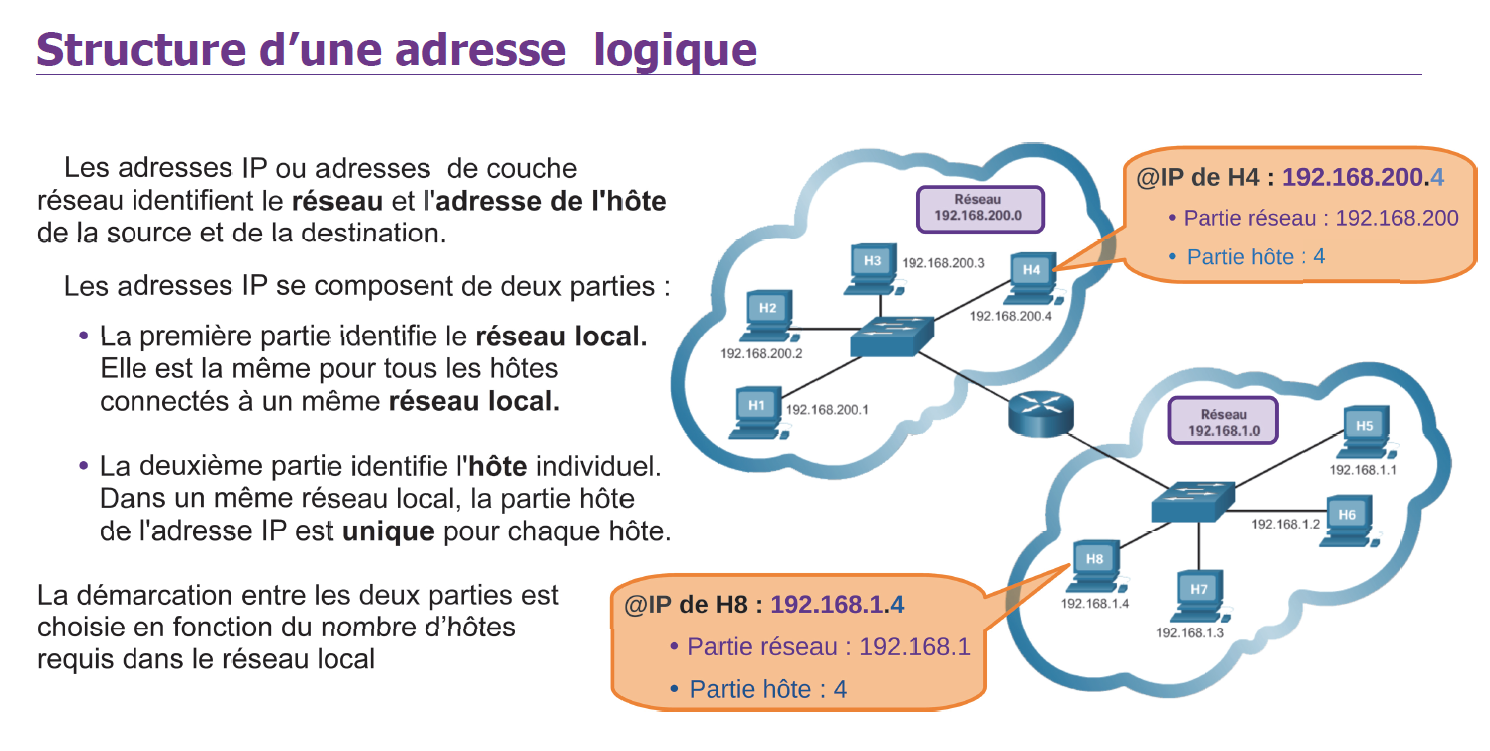 Deux réseaux locaux  LAN:
le 192.168.200.0  et
le 192.168.1.0
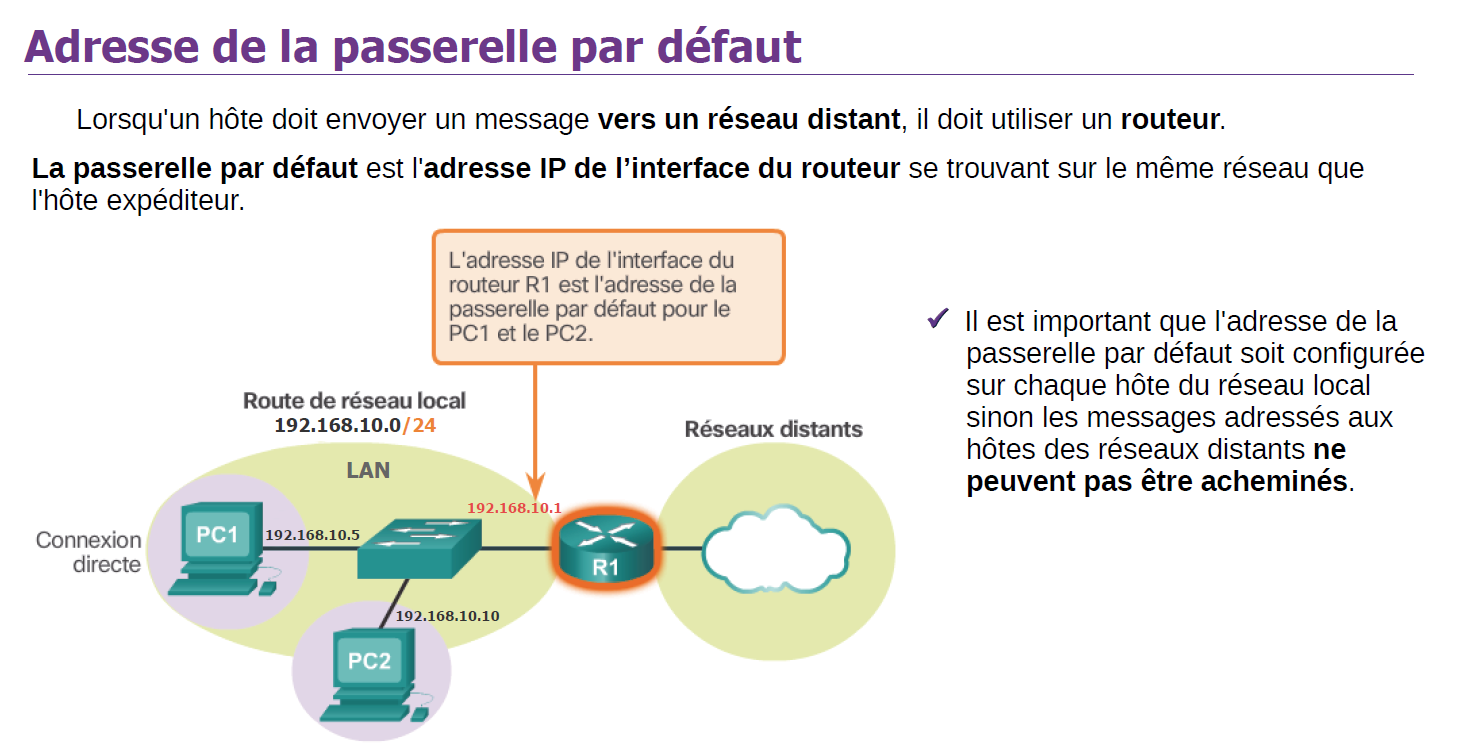 Le routage
Si je veux sortir du réseau local LAN, je passe par le routeur et son adresse de « passerelle par défaut » ou « Gateway »: c’est l’adresse de la partie réseau, 192.168.10. _ et le chiffre 1 (192.168.10.1)
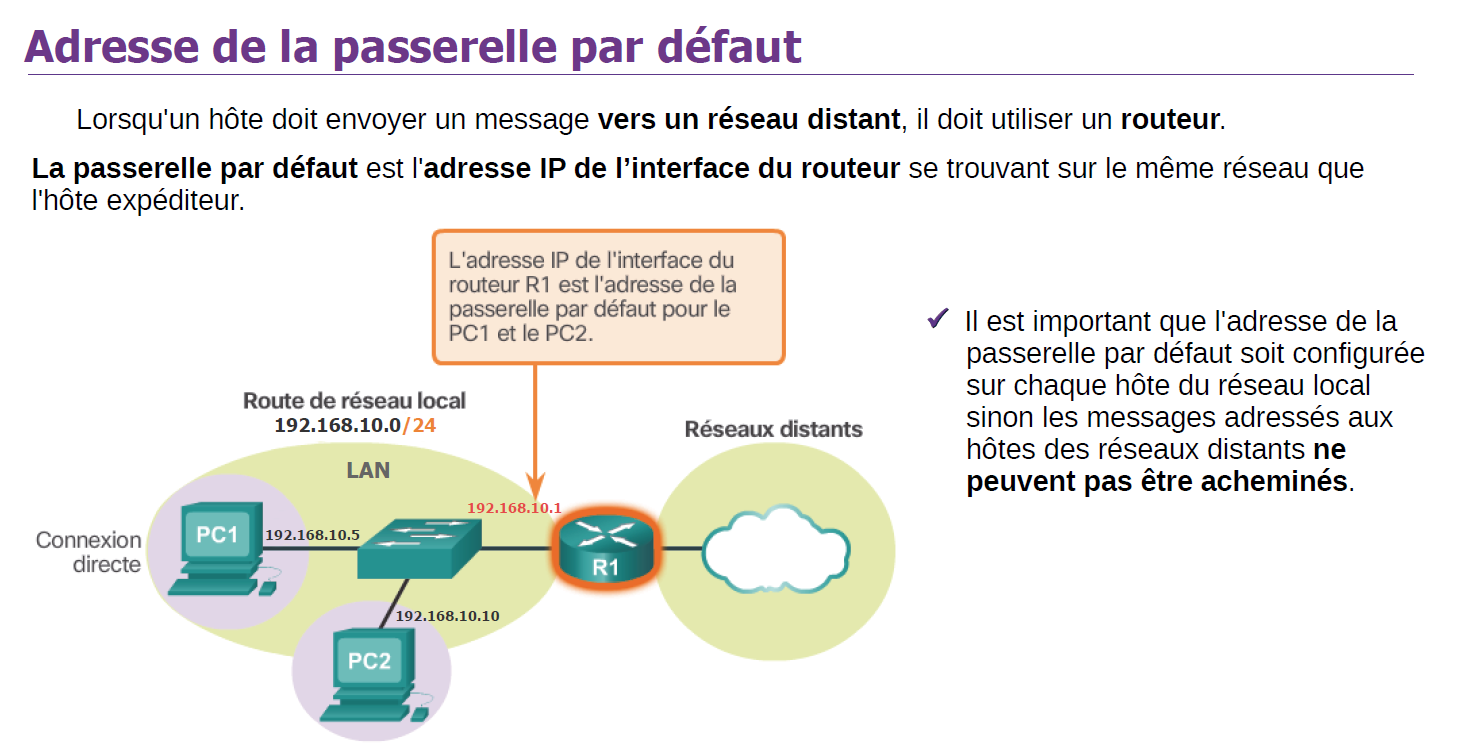 Adresse IP de la passerelle pour sortir du réseau local:
192.168.10.1
Adresse du réseau
192.168.10.0
Si un routeur est relié à plusieurs réseaux, il aura plusieurs adresse de passerelle par défaut.
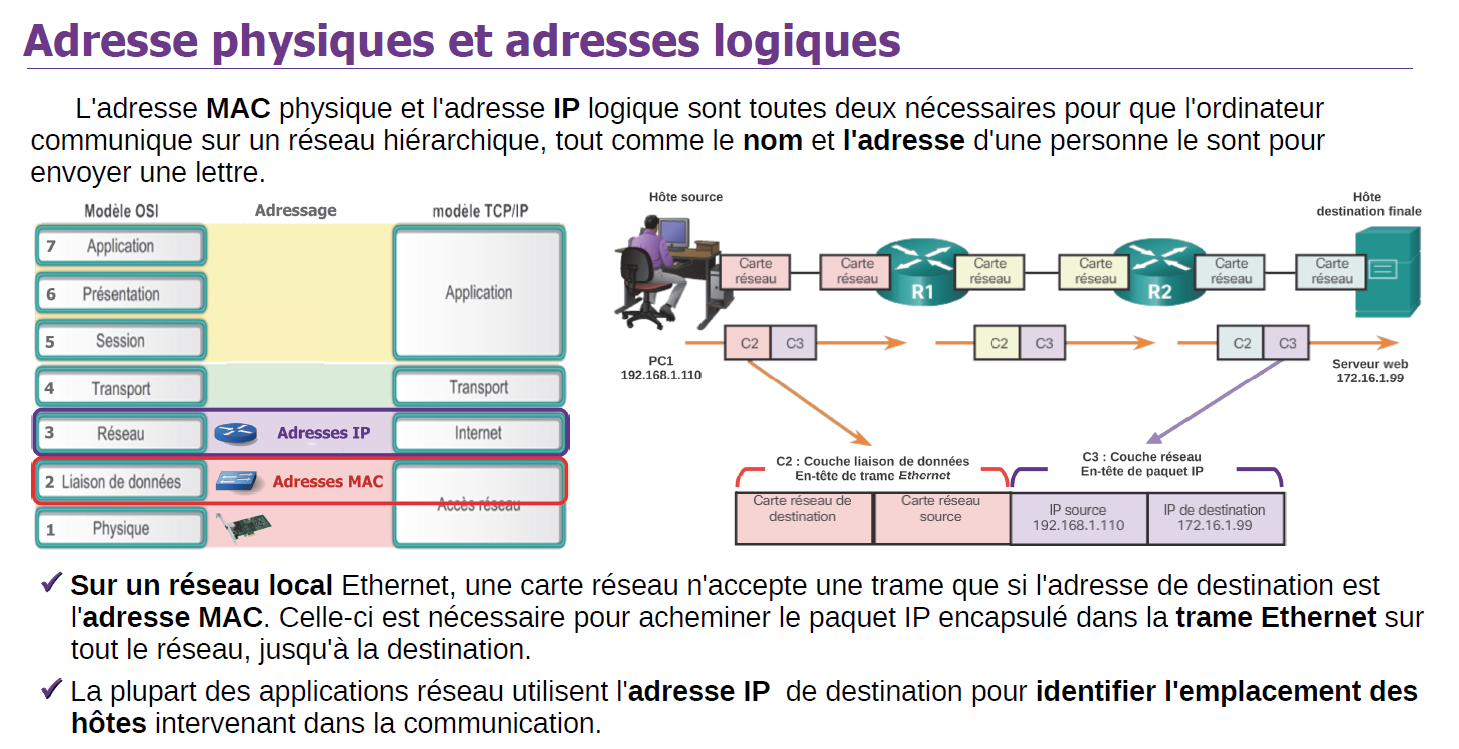 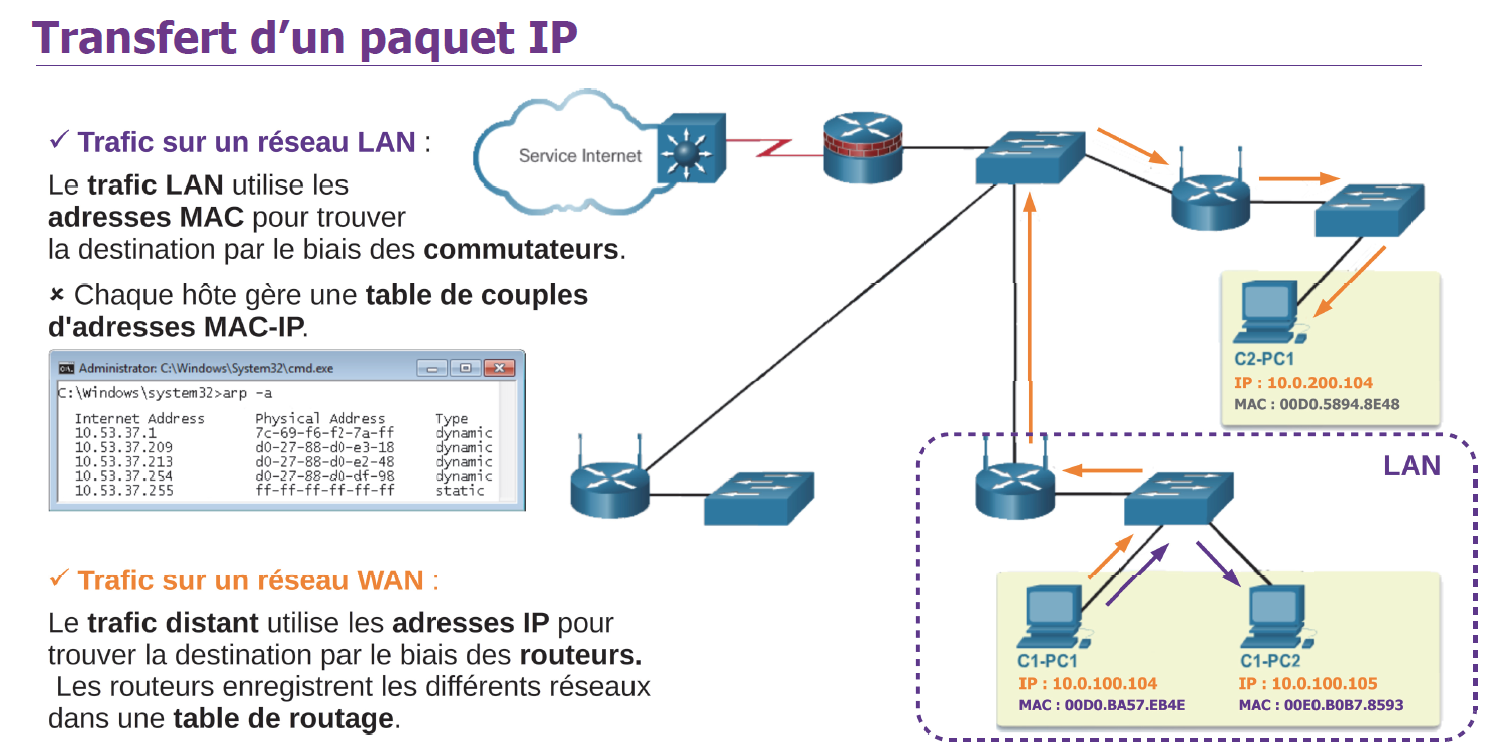 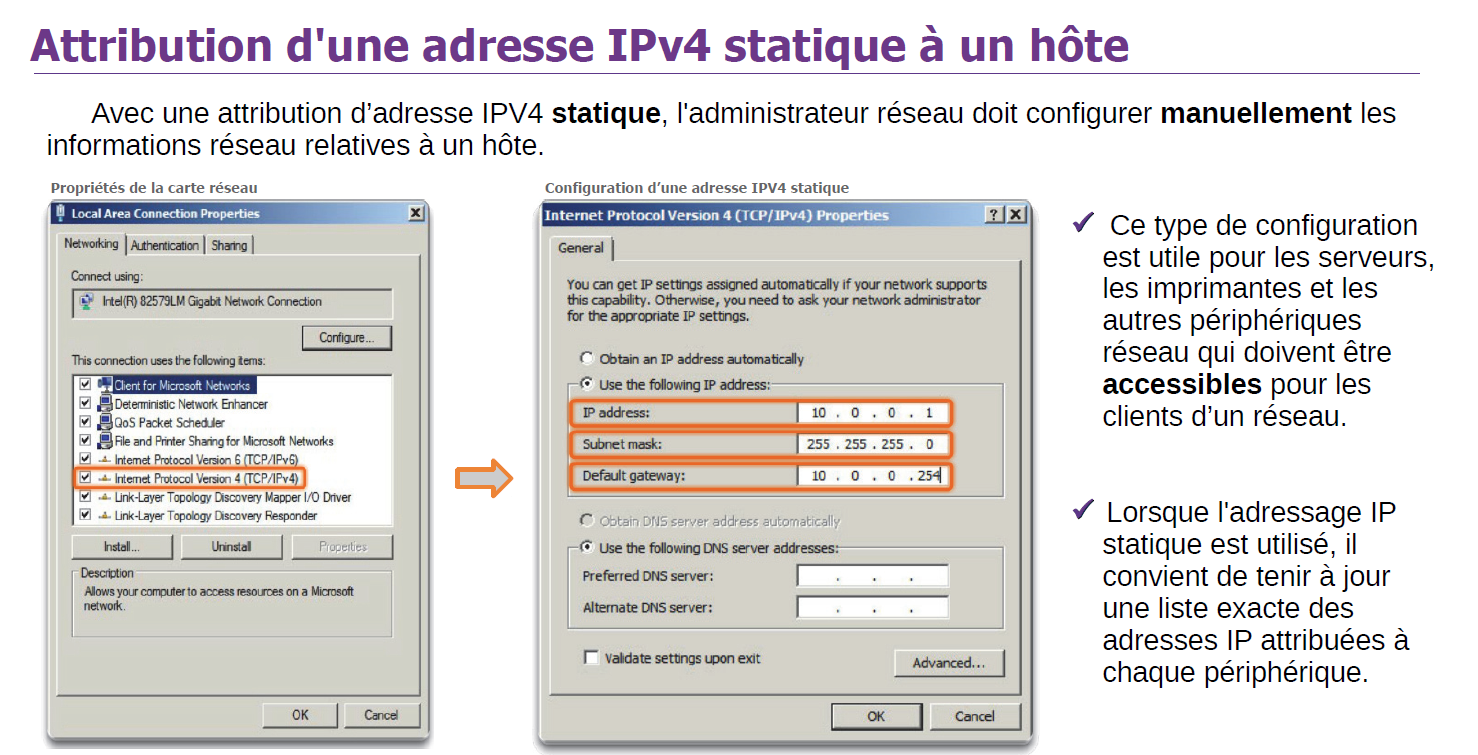 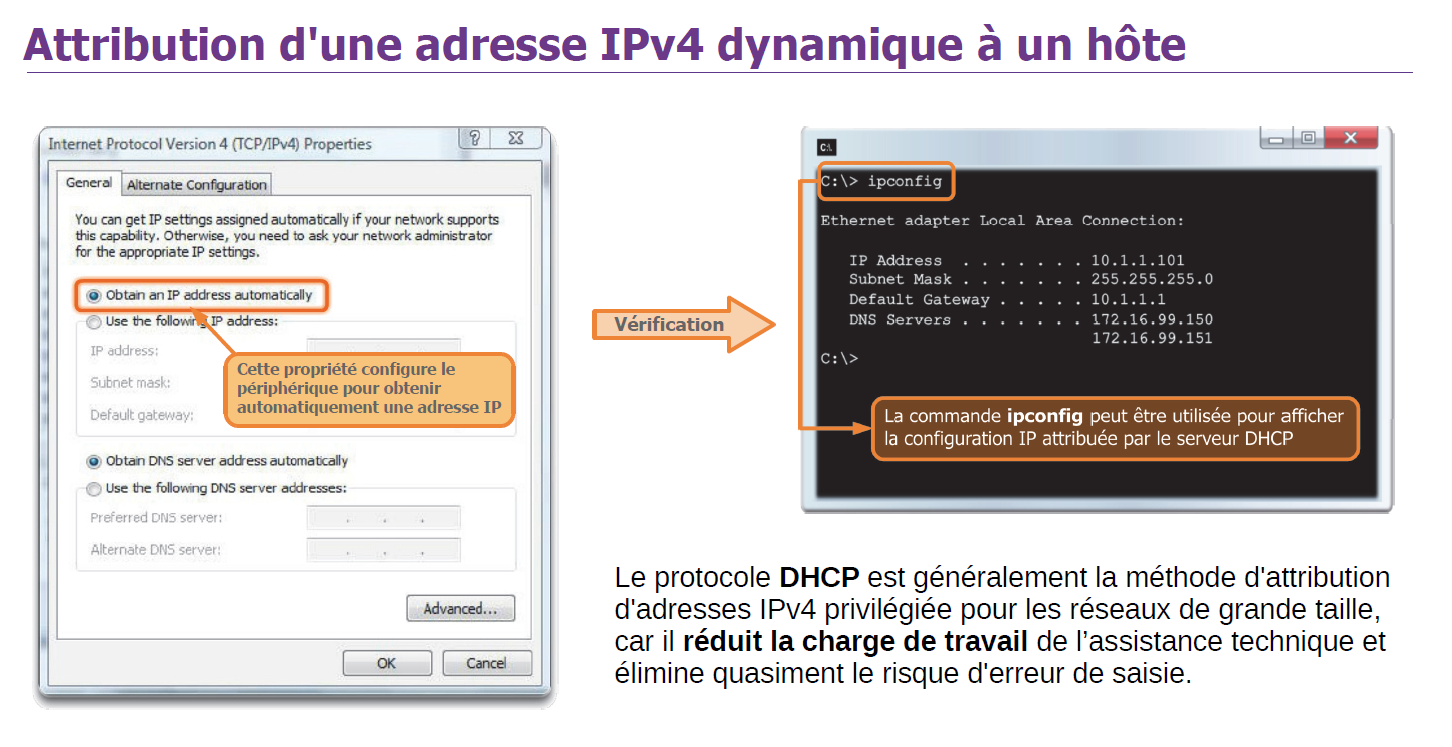 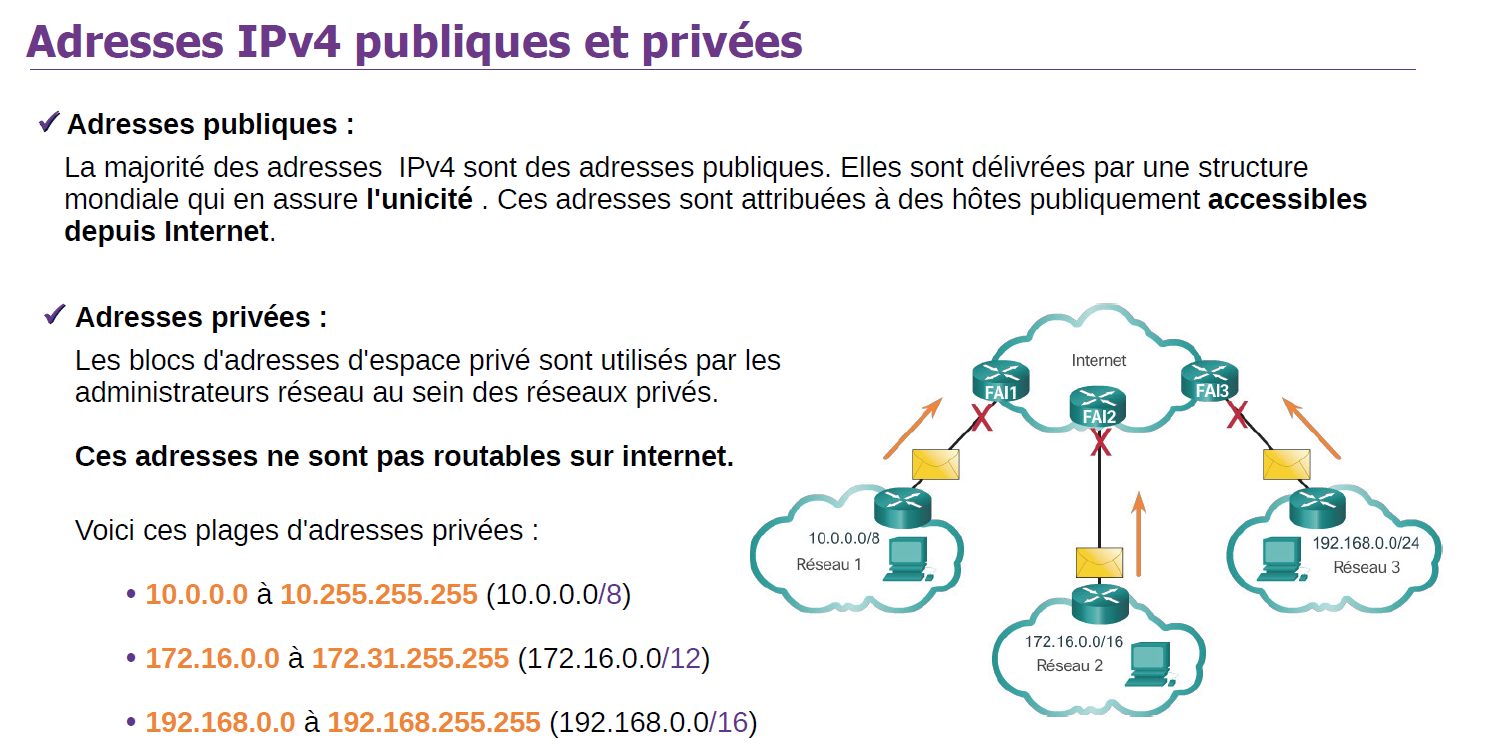 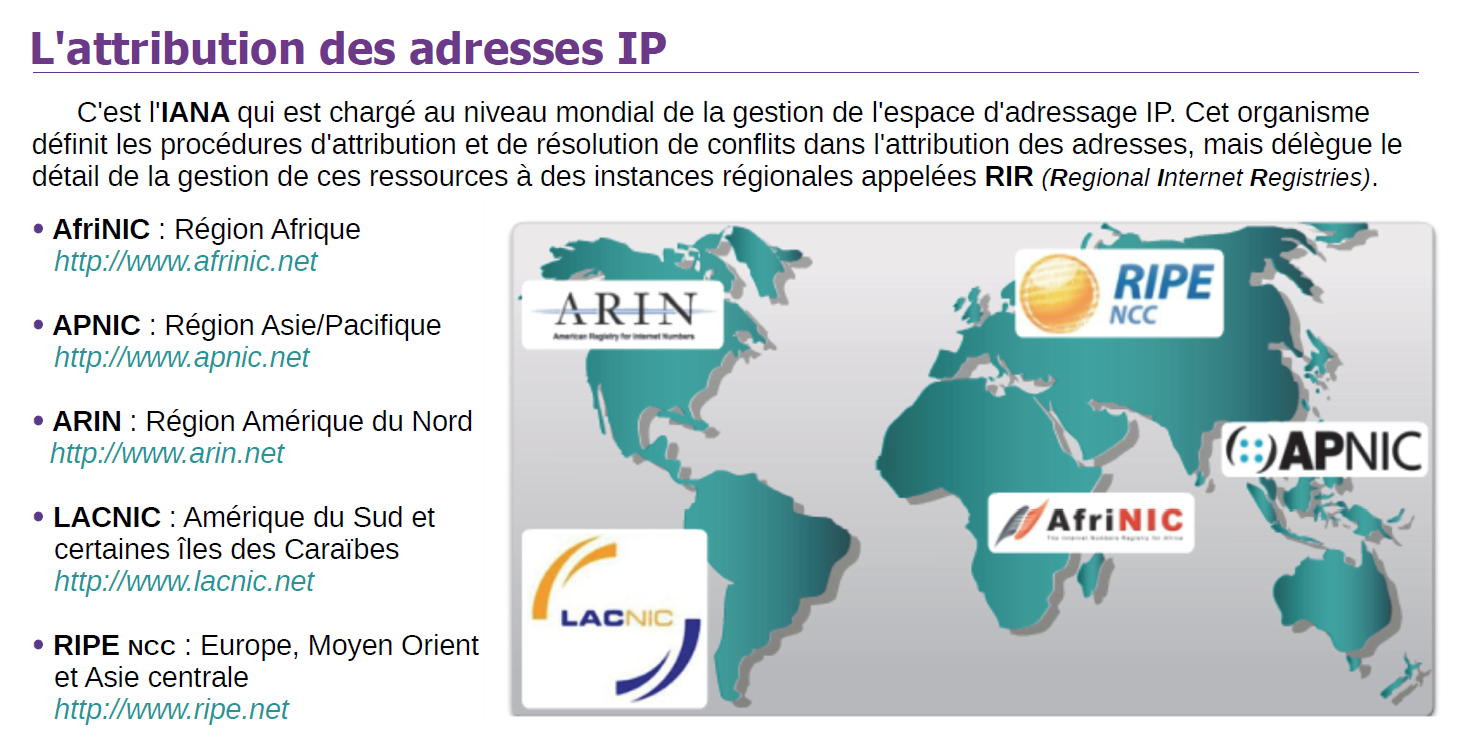 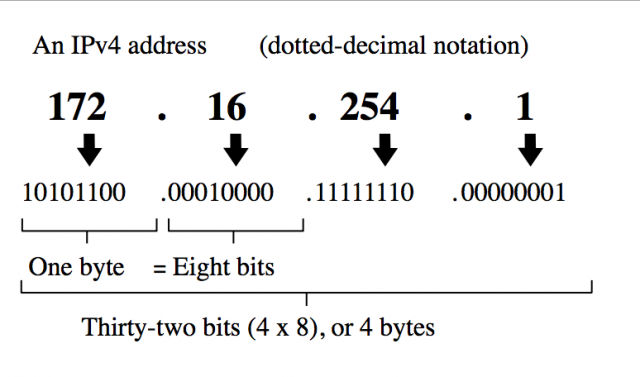 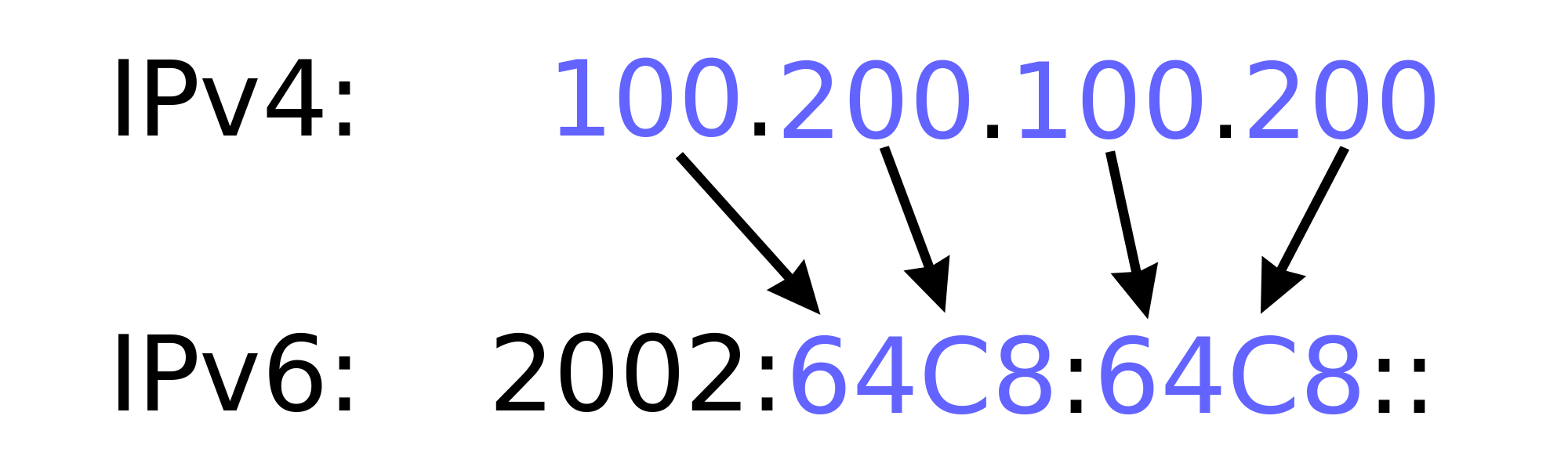 2a01:cb19:4b:4800:413e:59a5:acc9:a29b
L’IPv6 utilise un espace d'adressage 128 bits équivalant à 16 octets. Cela signifie que le nombre total d'adresses IP sur Internet peut aller jusqu'à 2 ^ 128.
L'IPv4 utilise un espace d'adressage 32 bits équivalant à 4 octets. Cela signifie que le nombre total d'adresses IP sur Internet peut aller jusqu'à 2 ^ 32. C'est à dire environ 4,3 milliards d'adresses
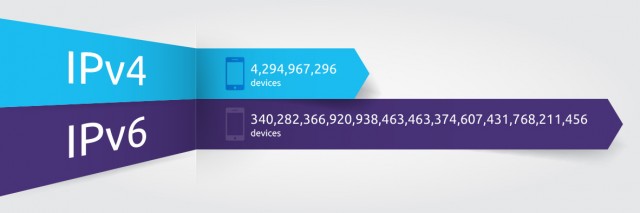